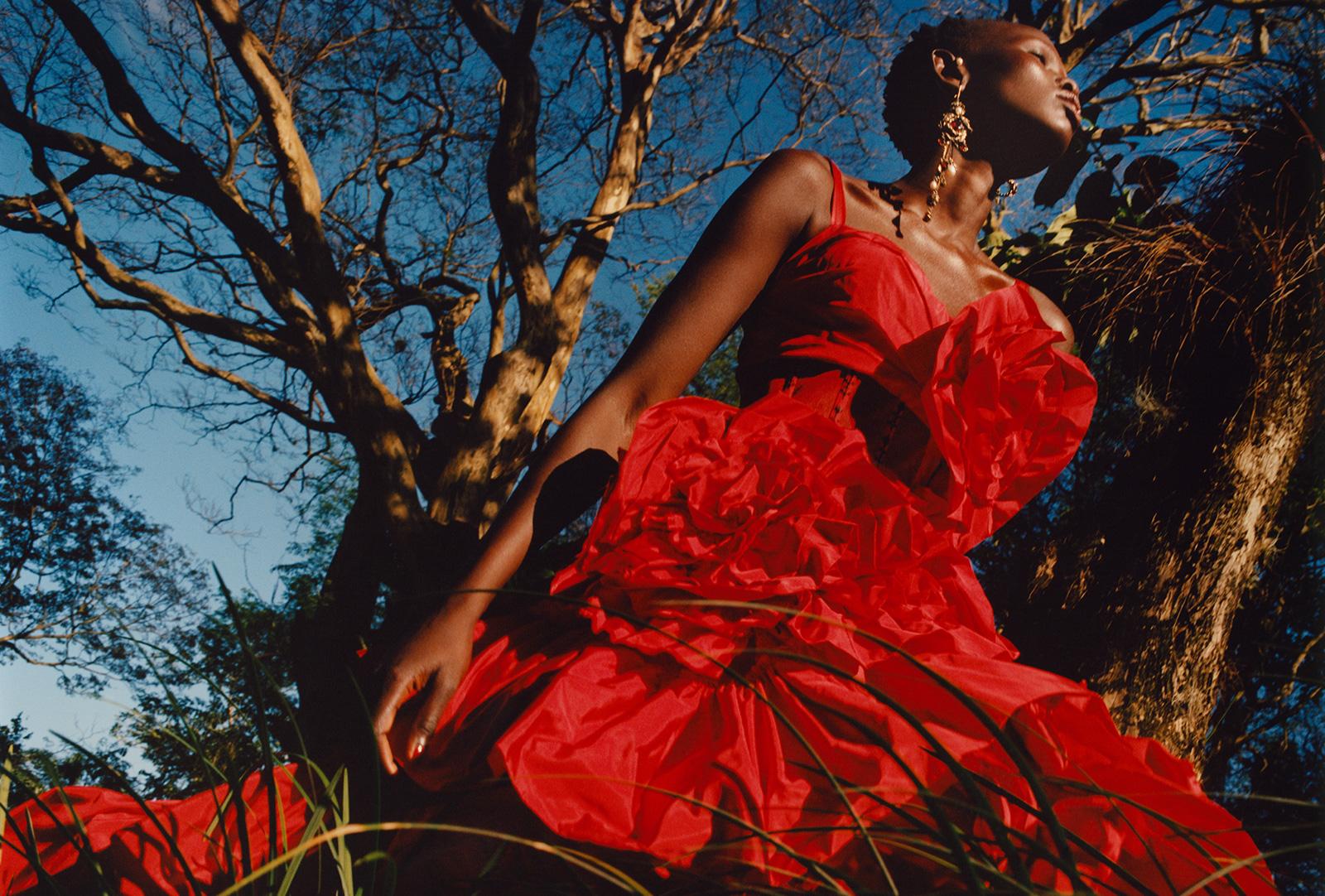 Alexander McQueen
Max Chang & Simone Gabrielli
[Speaker Notes: Max & Simone]
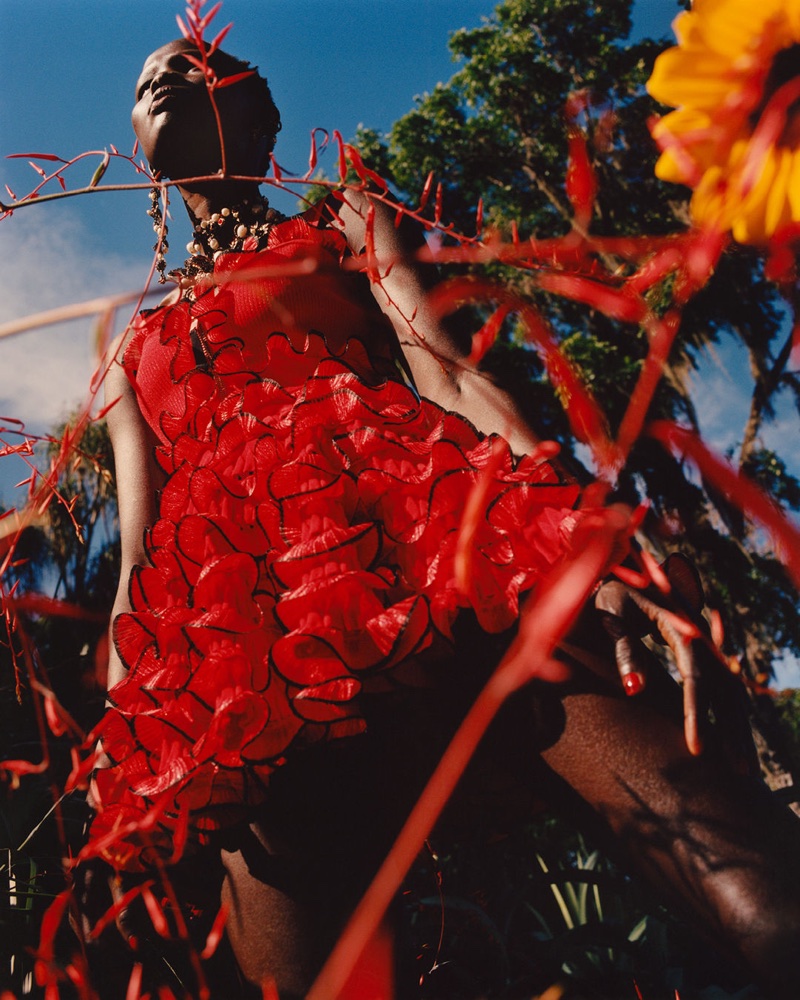 MCQueen
Or 
Nah?
MET GALA 2018 EDITION
[Speaker Notes: Max]
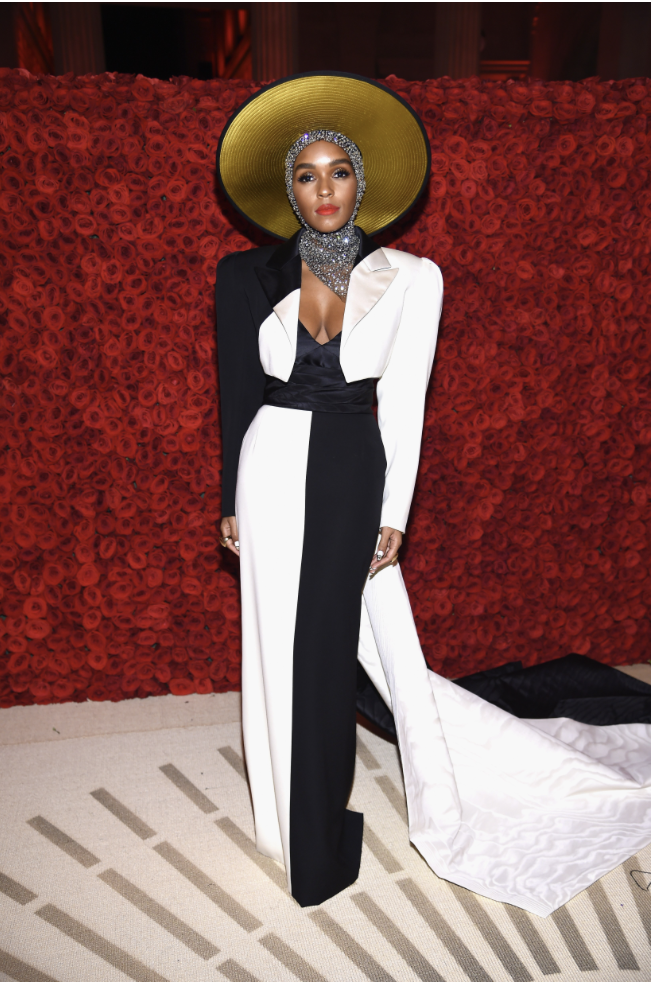 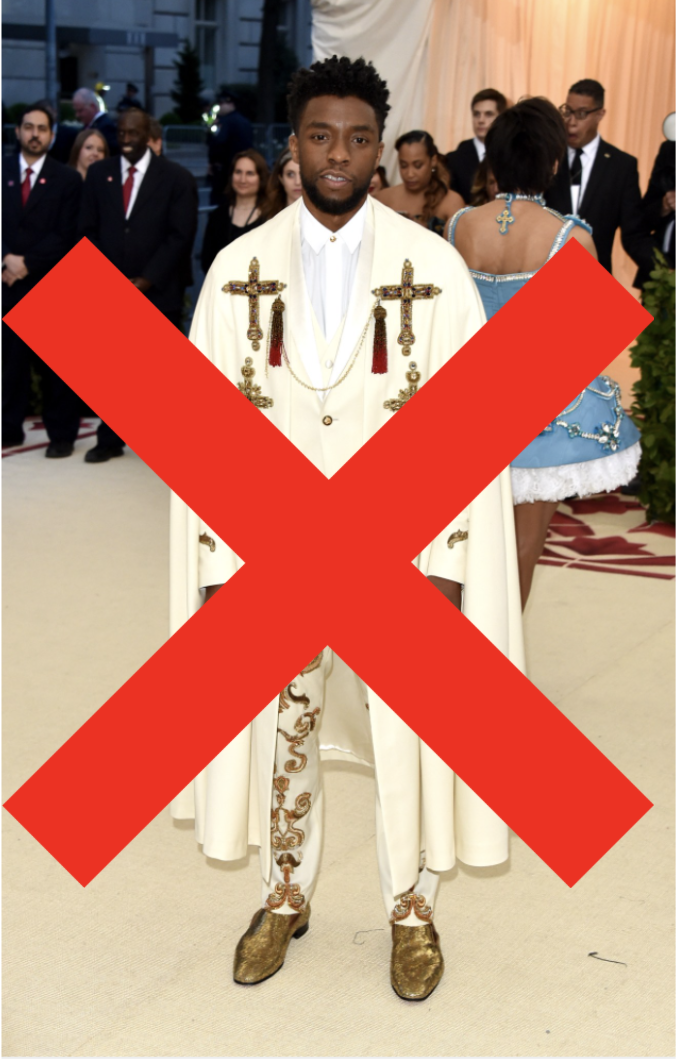 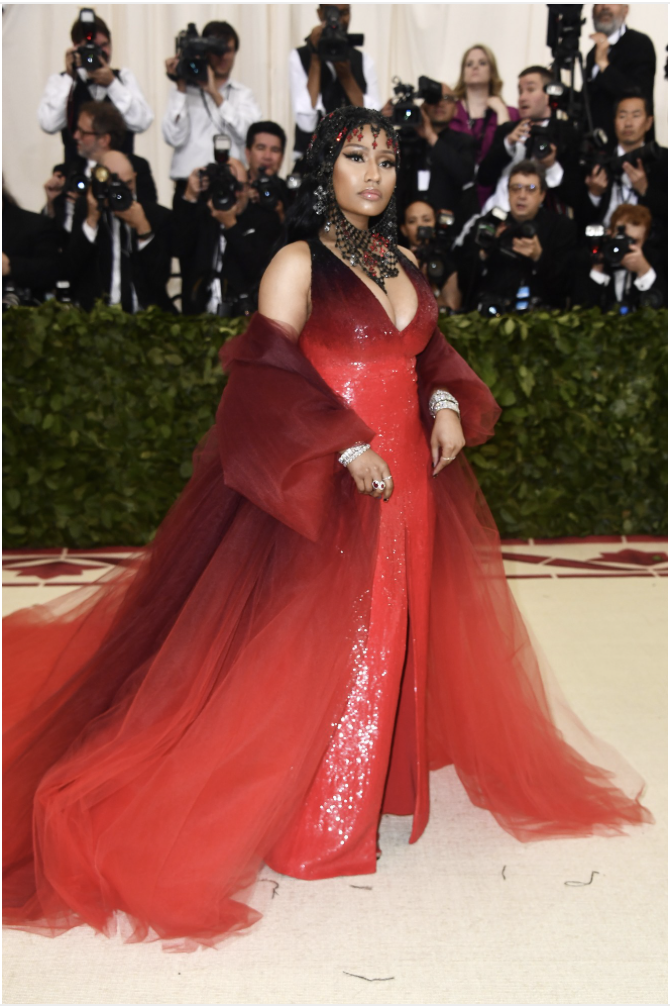 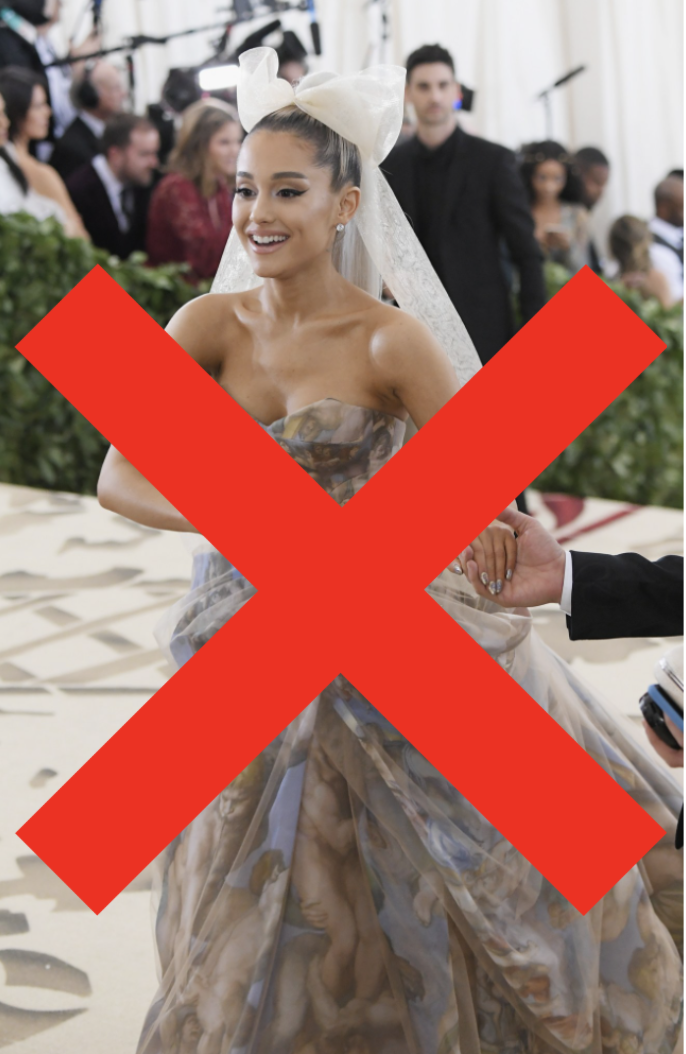 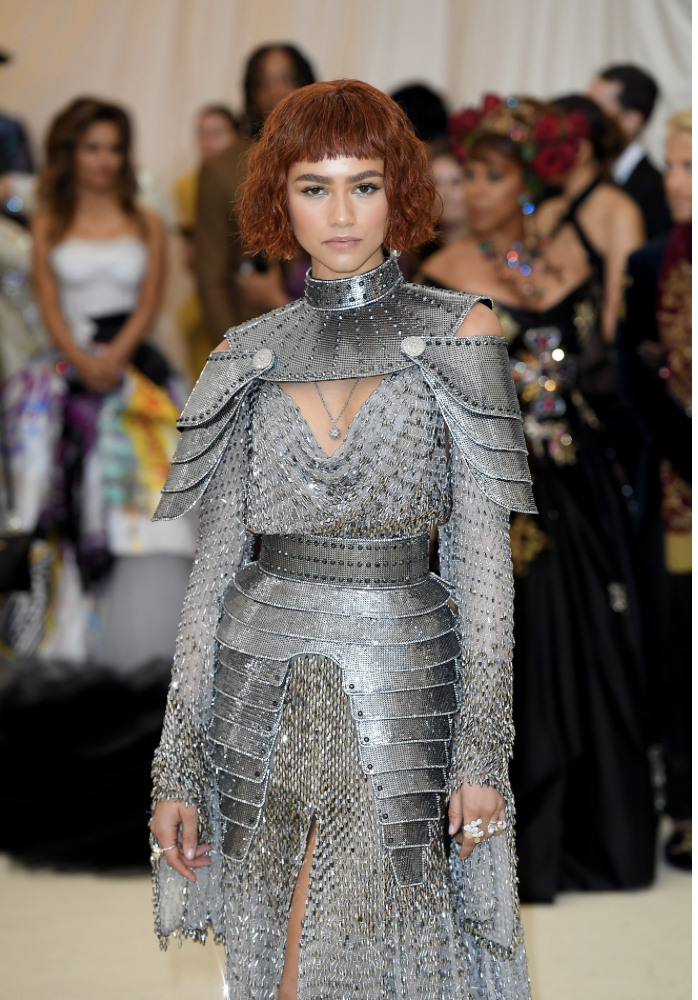 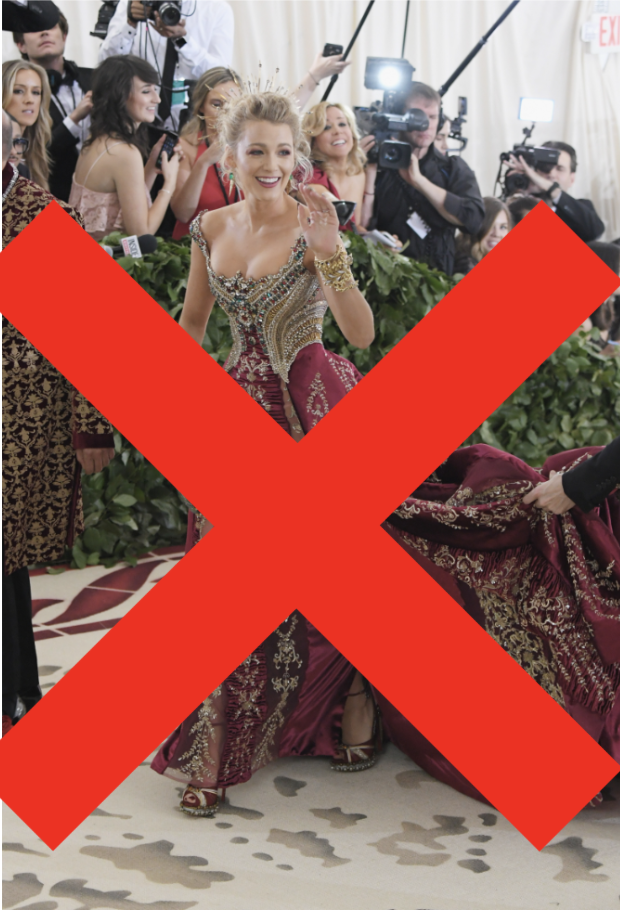 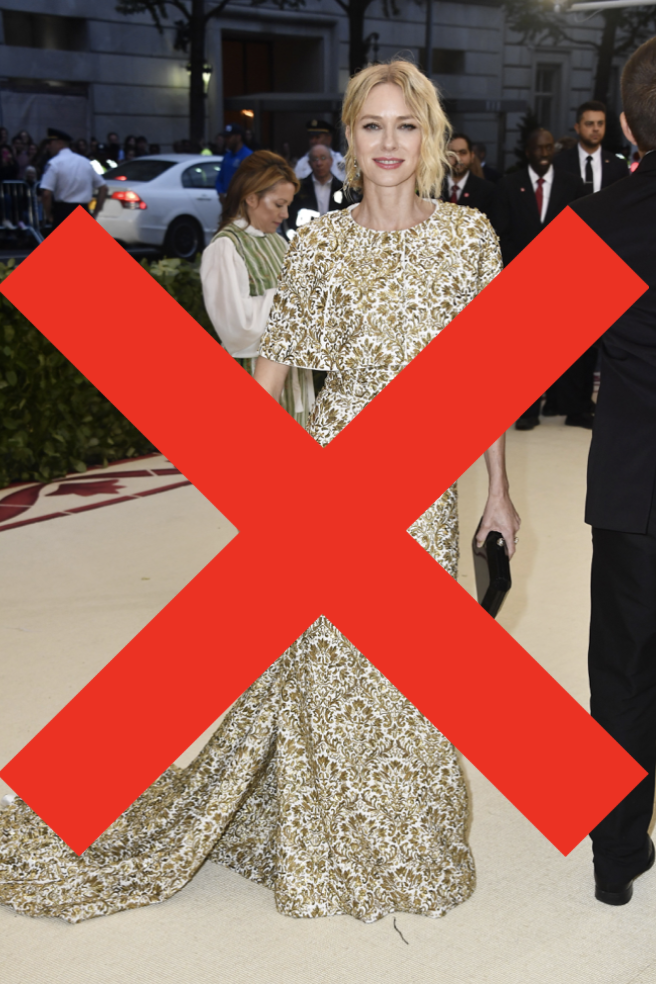 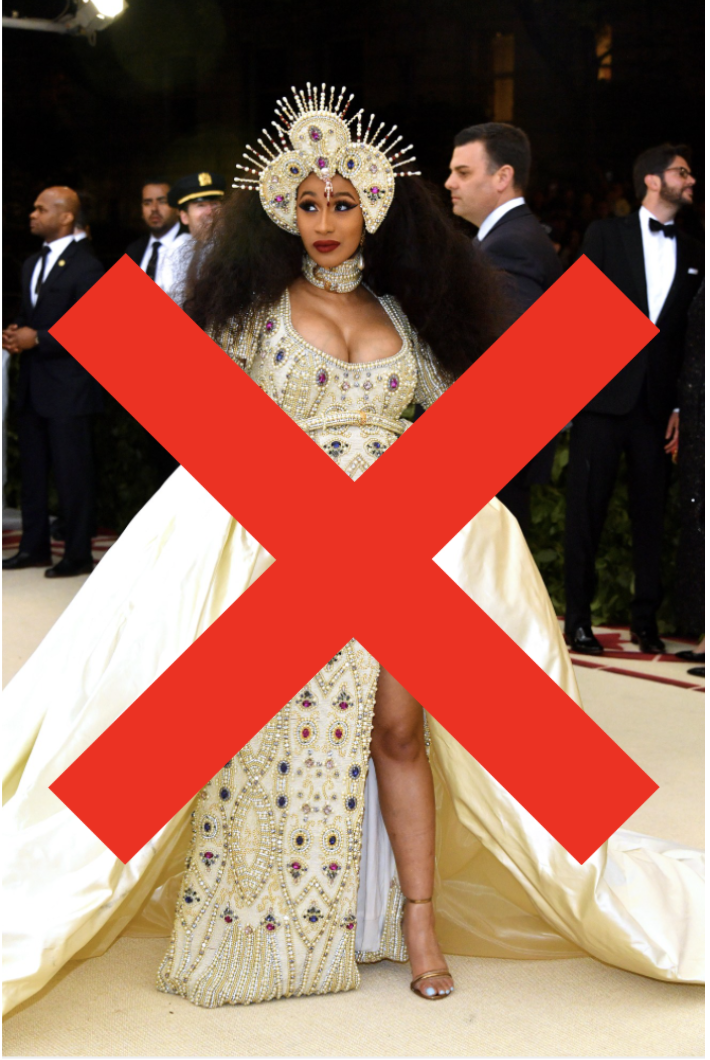 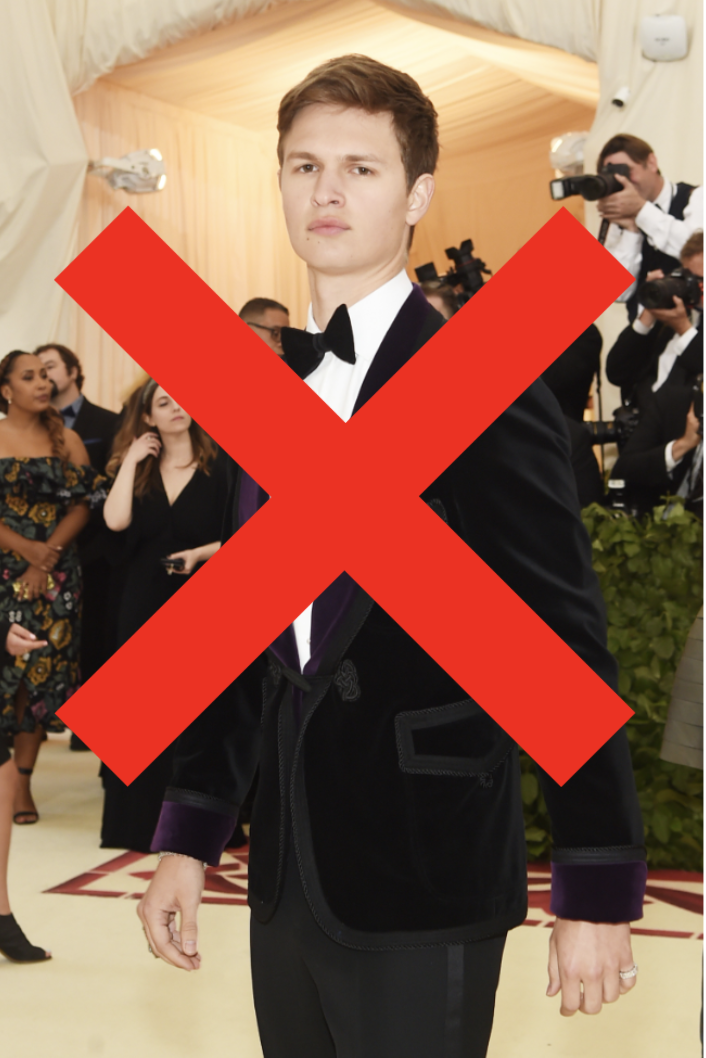 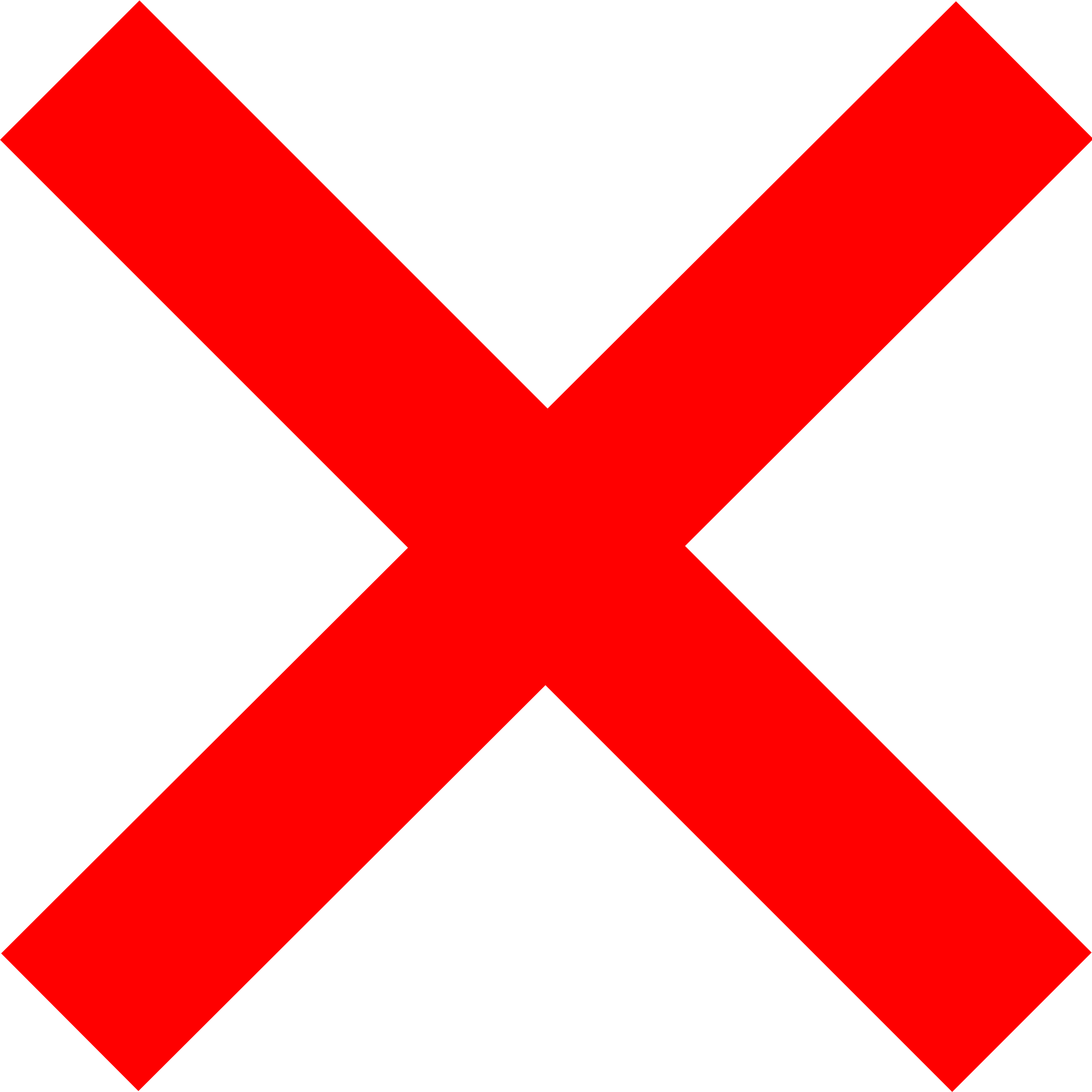 Biggest fashion night and no McQueen?
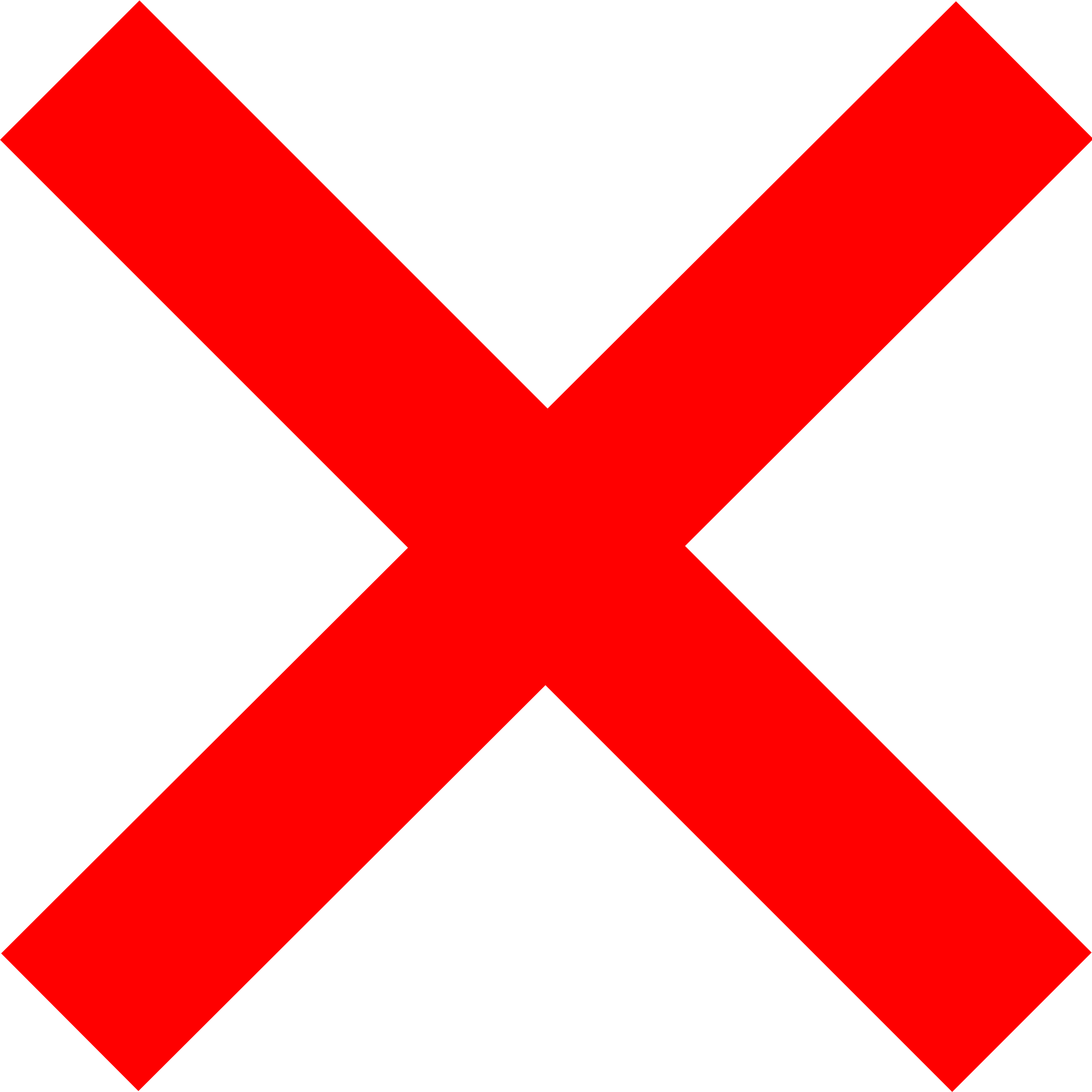 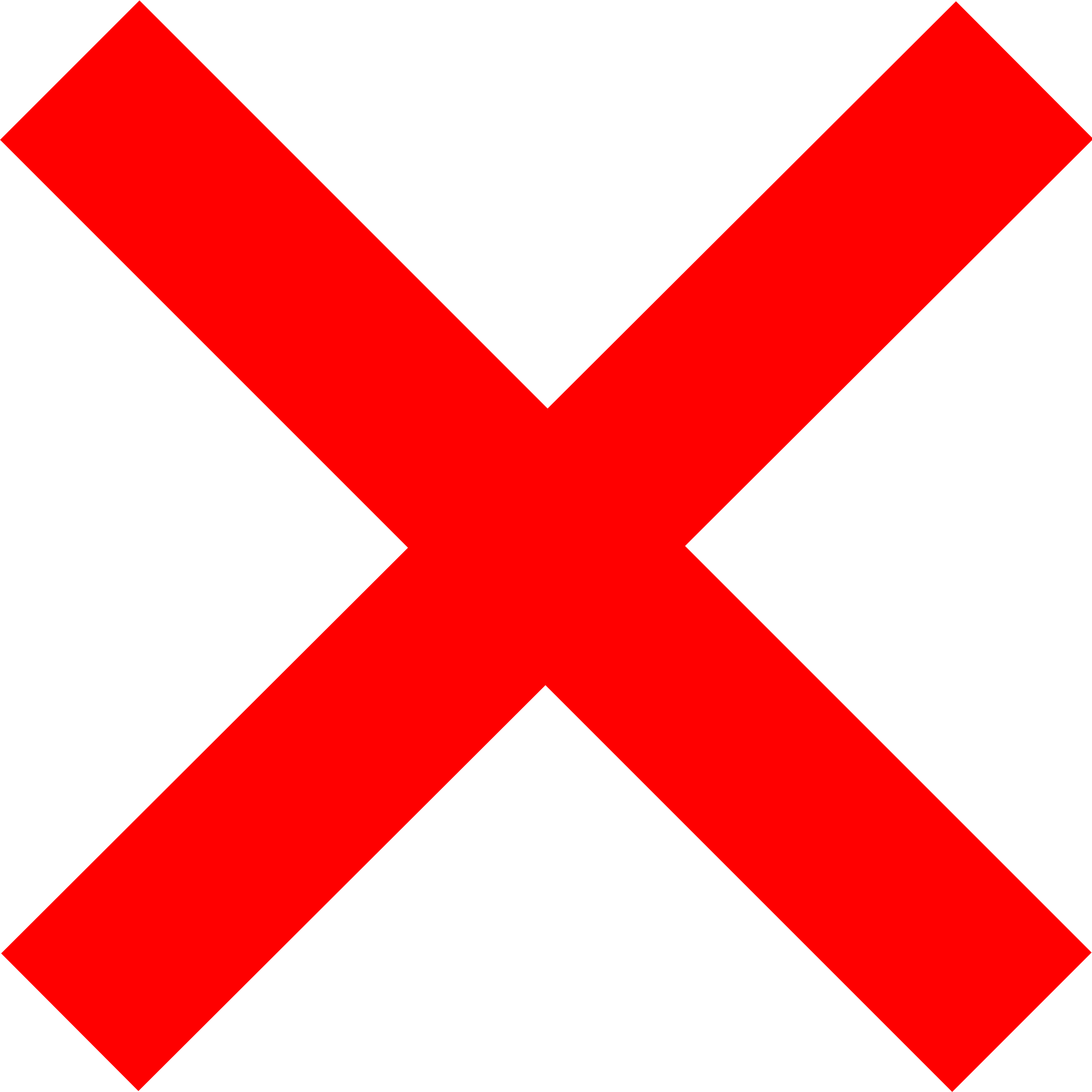 [Speaker Notes: Max]
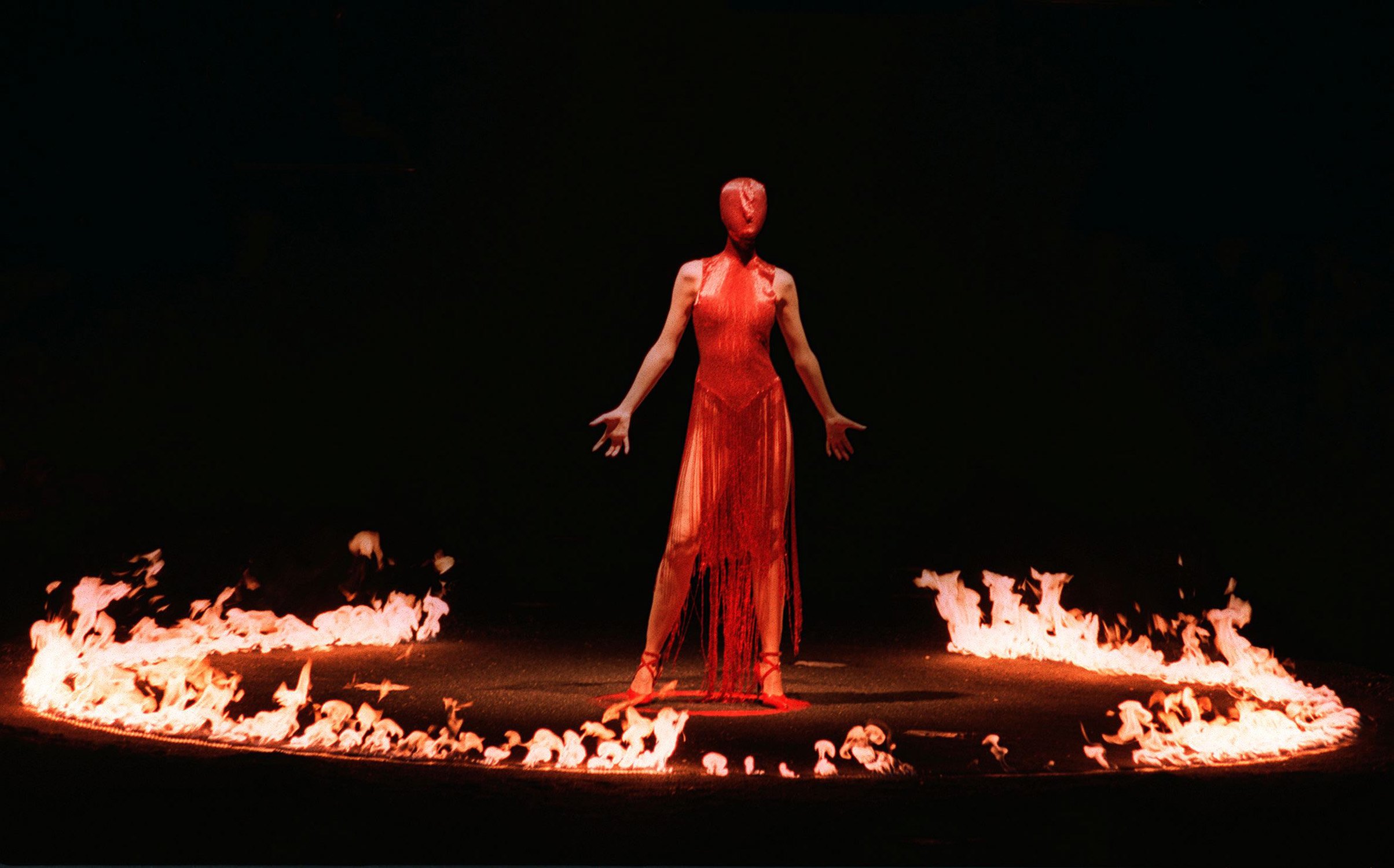 Business Problem:
Lee has passed. 
Is the brand still credible? 
Is it still relevant?
[Speaker Notes: Simone]
One line
The death of Alexander McQueen isn’t the end of the brand, it’s the rebirth of an art form that speaks on socio political issues that affect American people through couture.
[Speaker Notes: Simone]
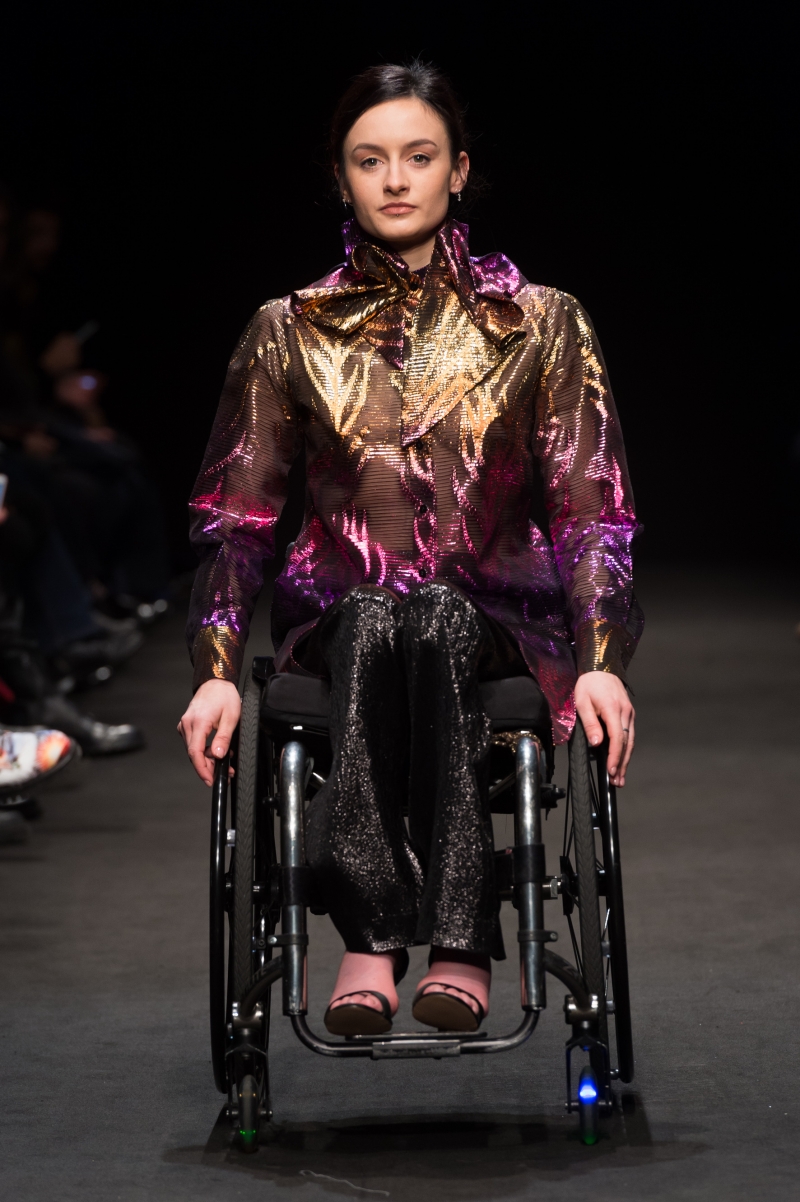 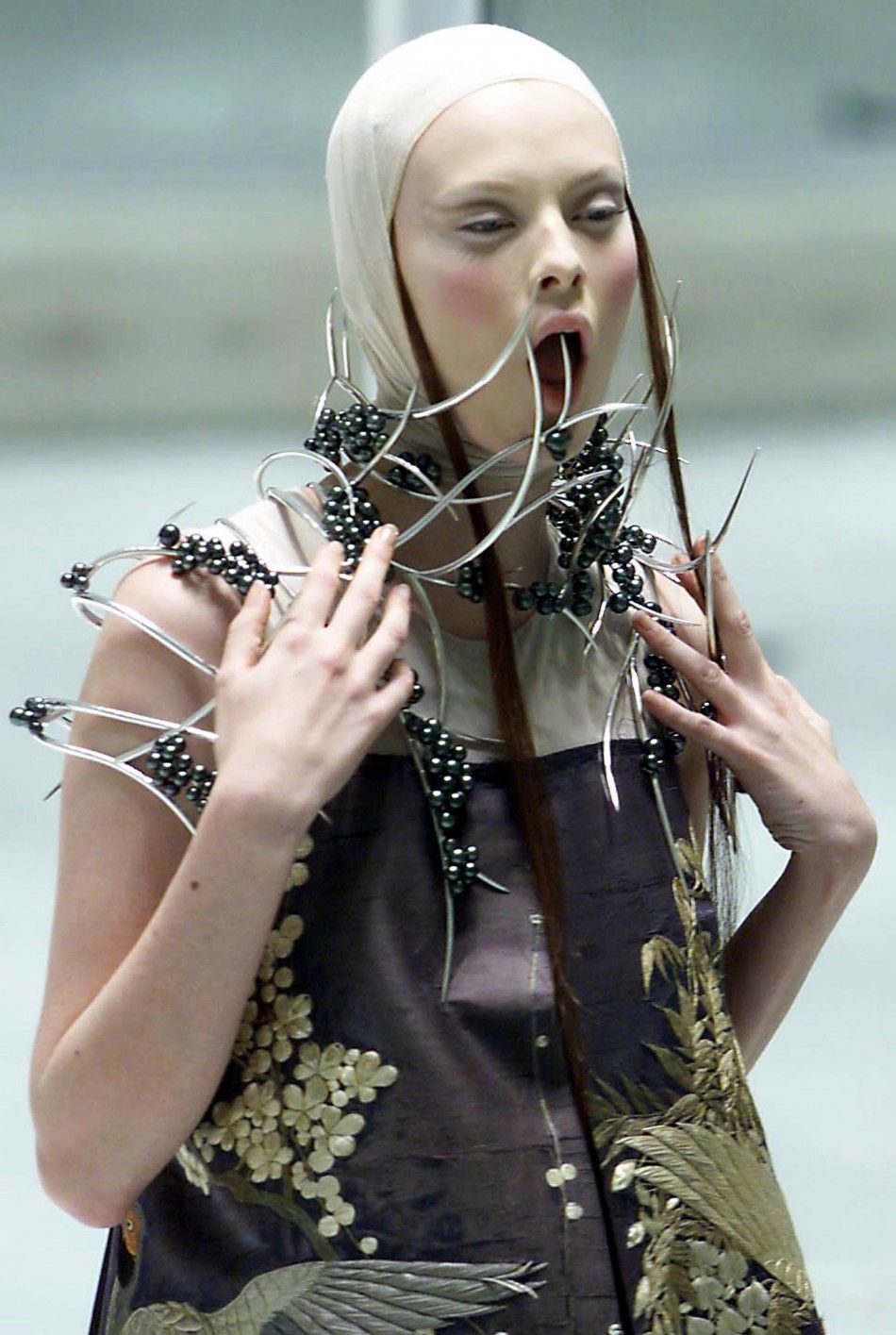 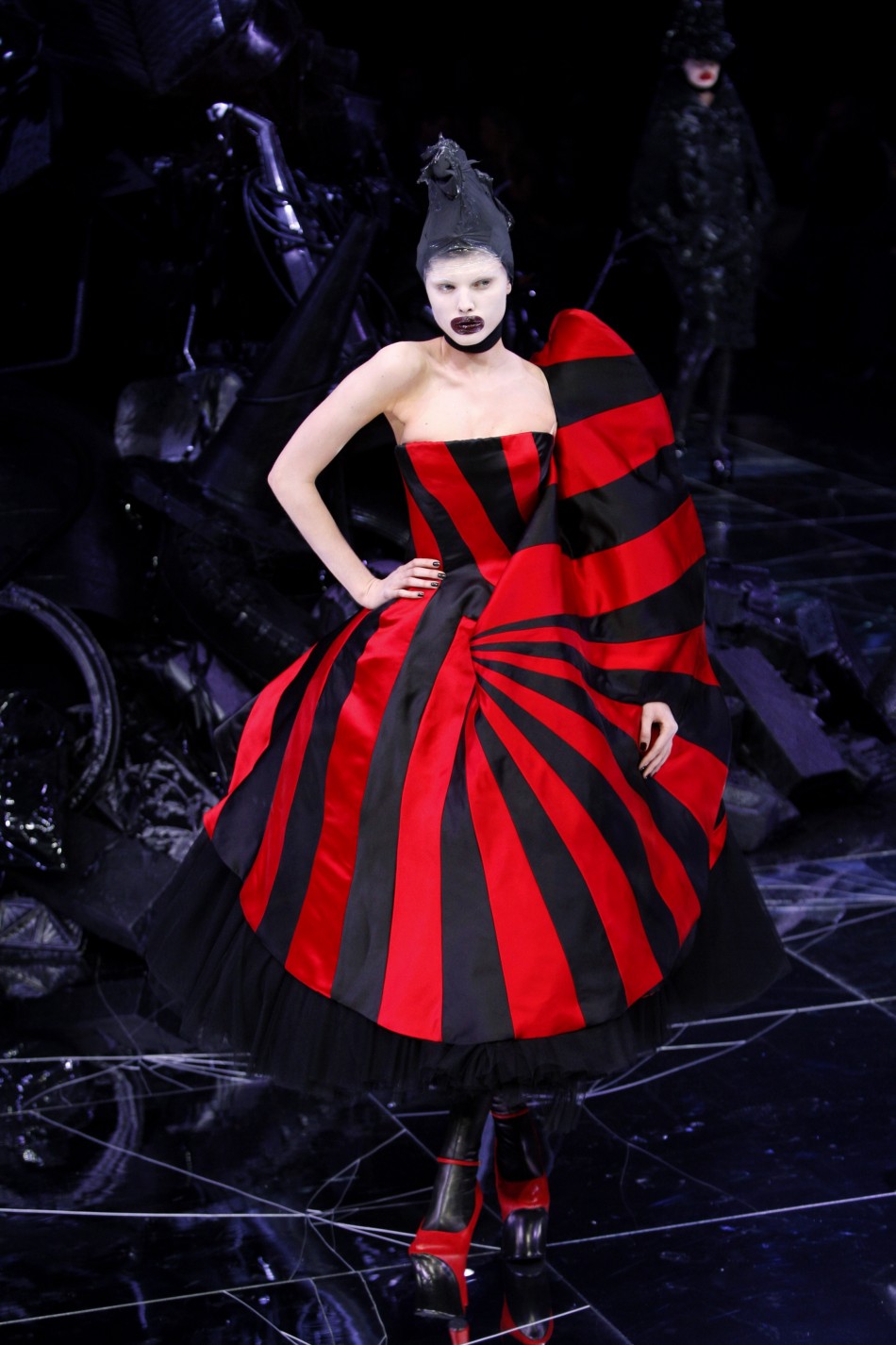 [Speaker Notes: Max]
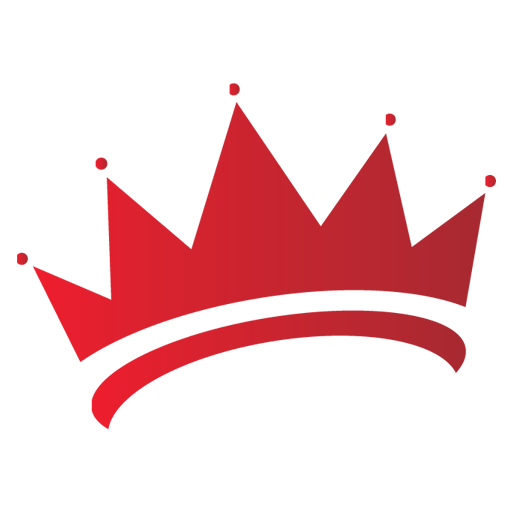 #queen4thepeople
[Speaker Notes: Simone]
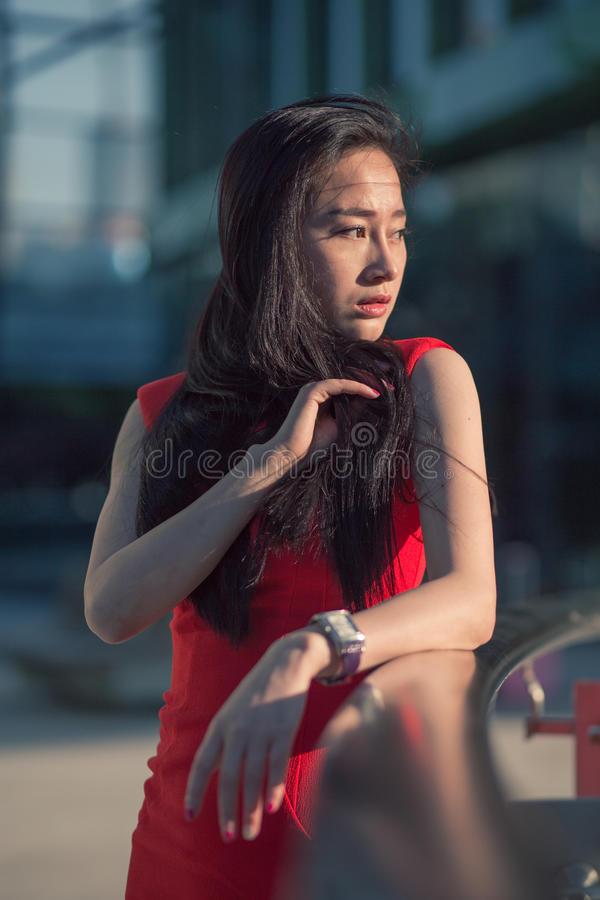 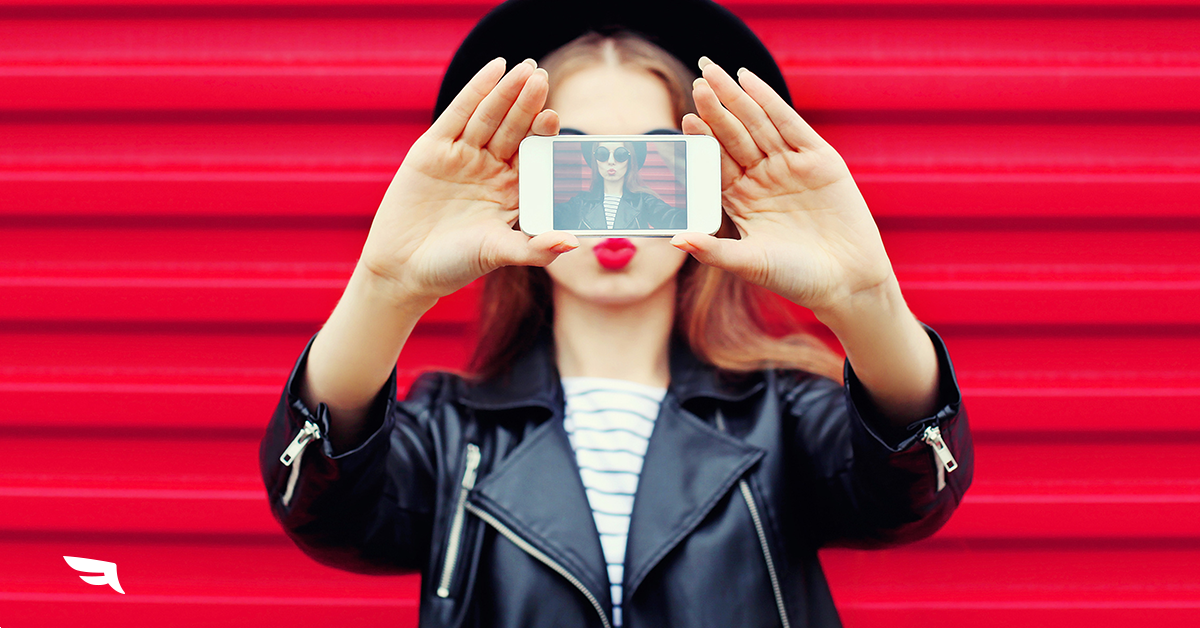 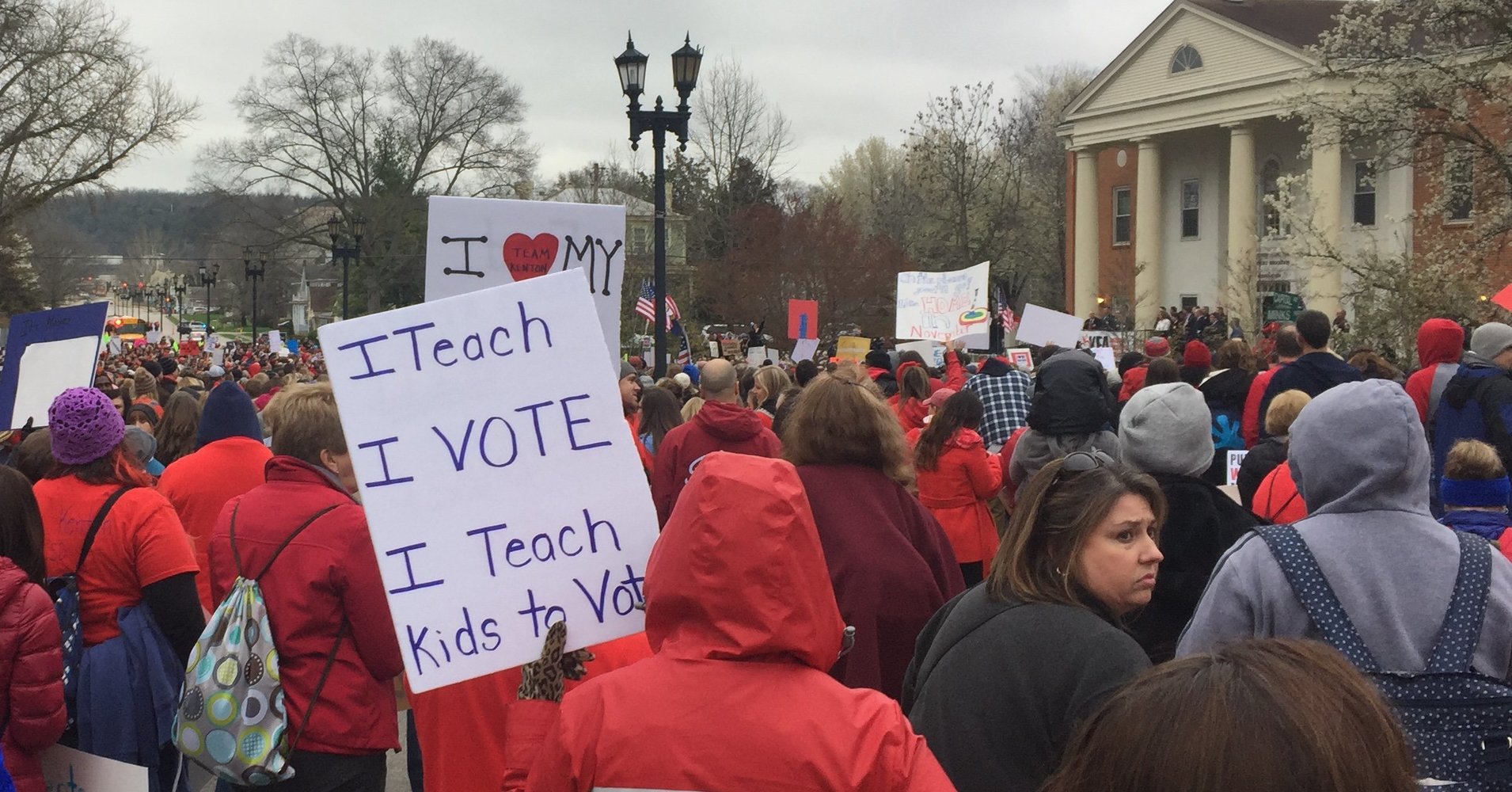 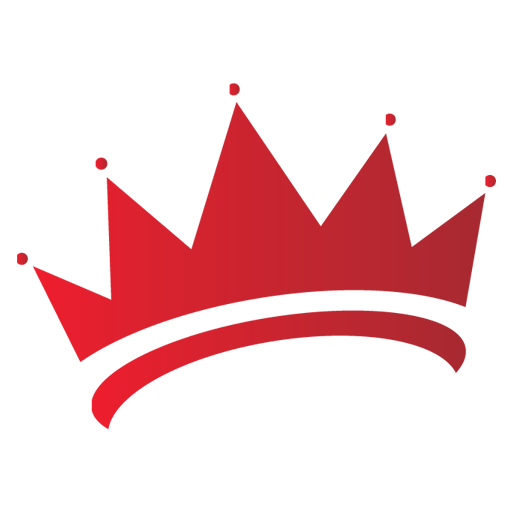 Who are the people?
[Speaker Notes: Simone]
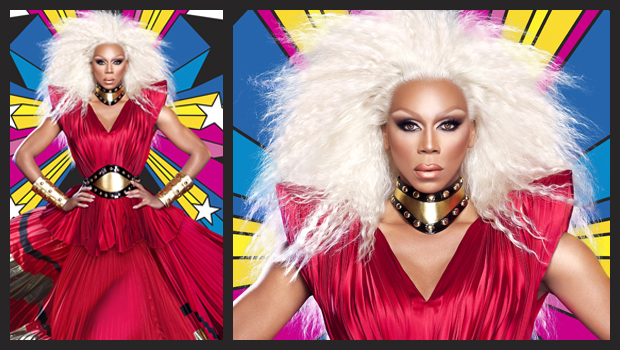 Partnership
Currently relevant?
Inherently political?
Fashion forward?
[Speaker Notes: Max]
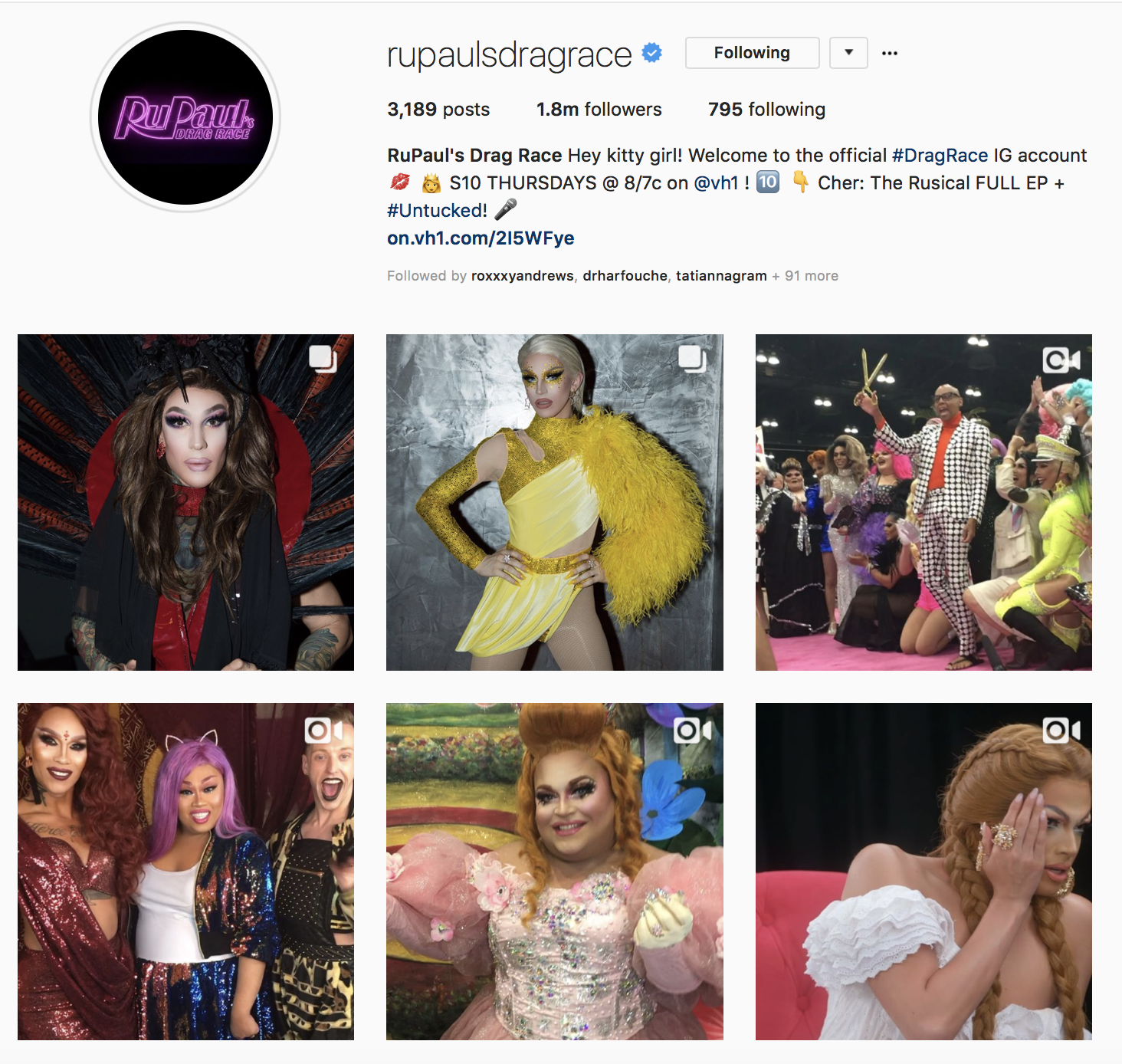 763,000 viewers per episode (VH1 and growing) 
Insane, cult-like following

“Drag is inherently political” 
Similar target audience
[Speaker Notes: Max]
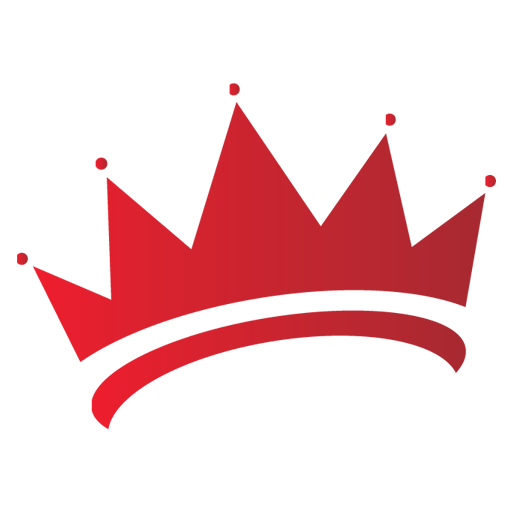 Don’t be a drag,
Be a mcQueen.
[Speaker Notes: Simone]
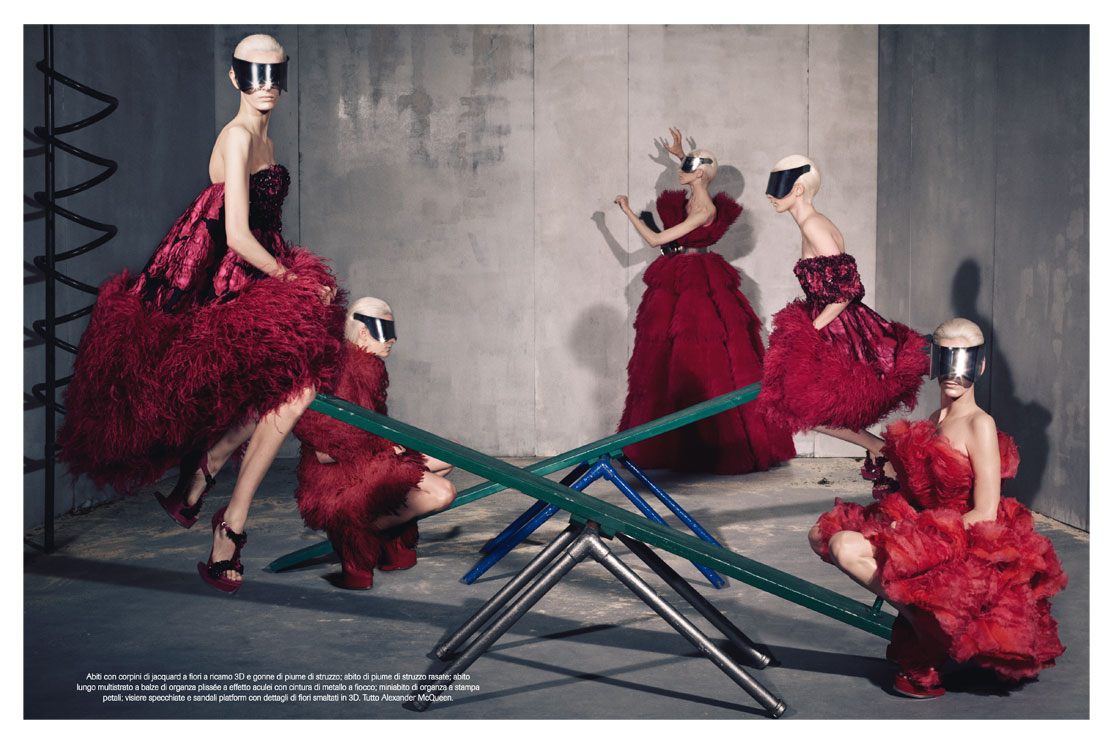 Campaign 
specifics
[Speaker Notes: Simone]
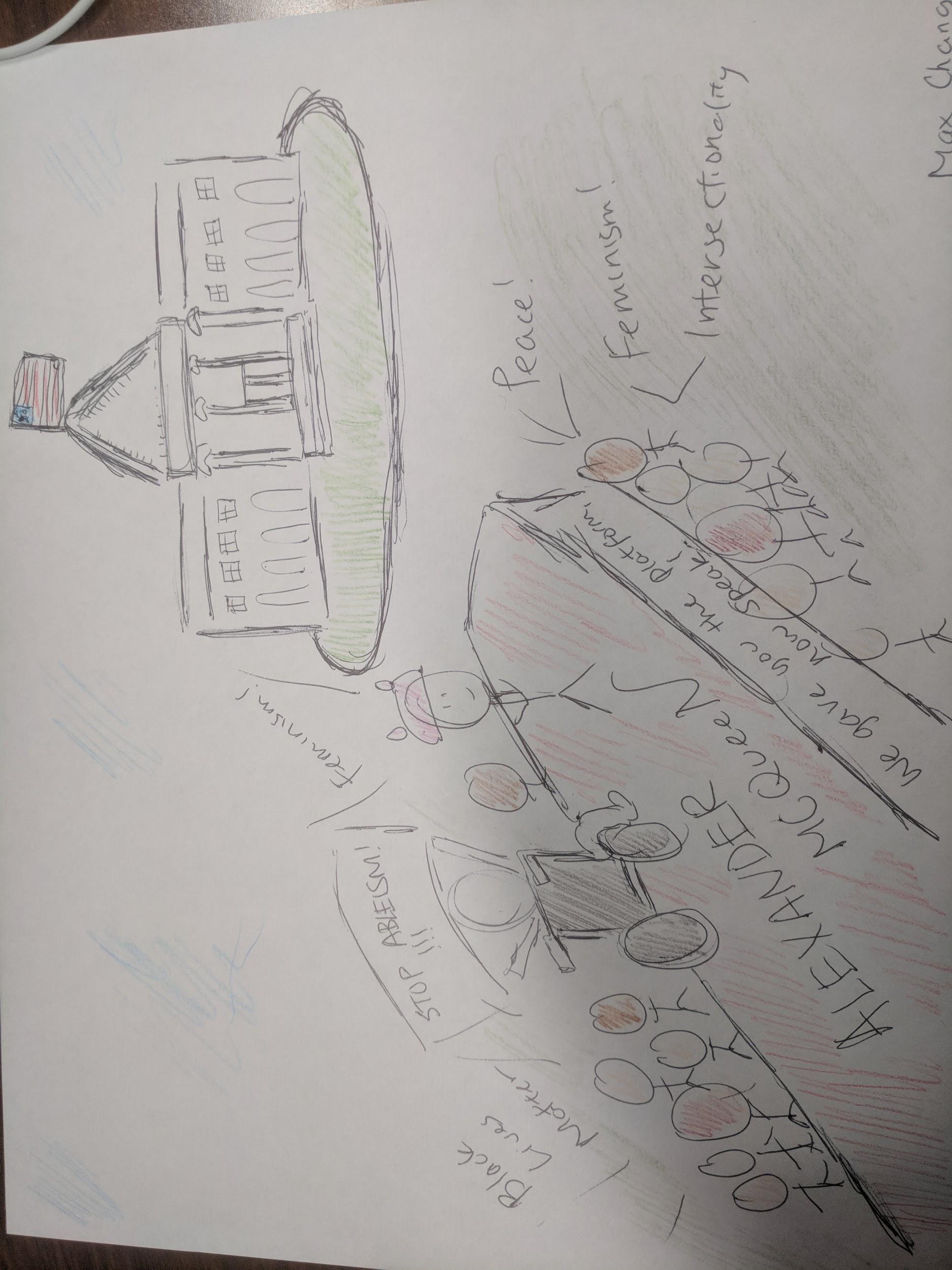 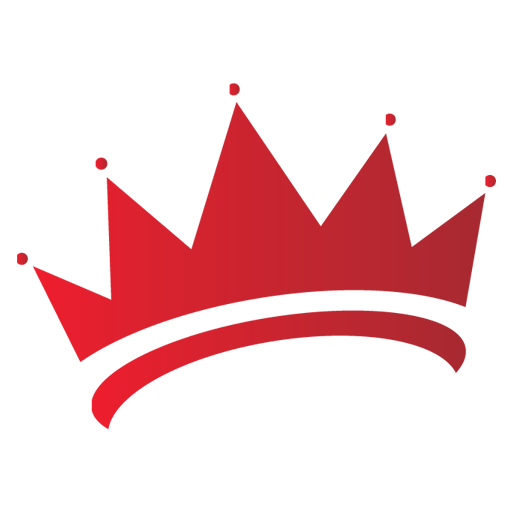 Outdoors
Campaign
#Queen4thePeople
[Speaker Notes: Simone]
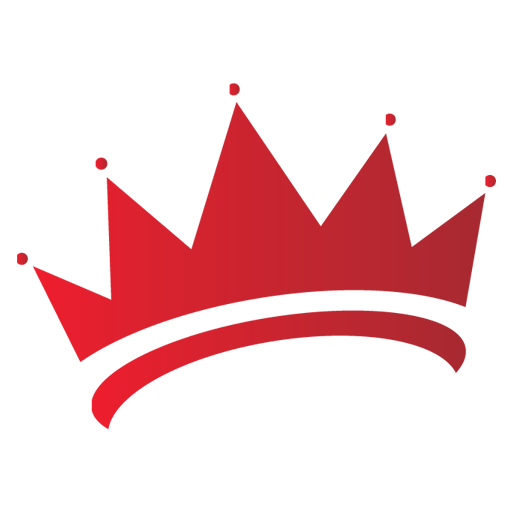 60%
Pure promotional material for collaboration between Queens & client
40%
Advertising toward “Queens for Change” event
[Speaker Notes: Max]
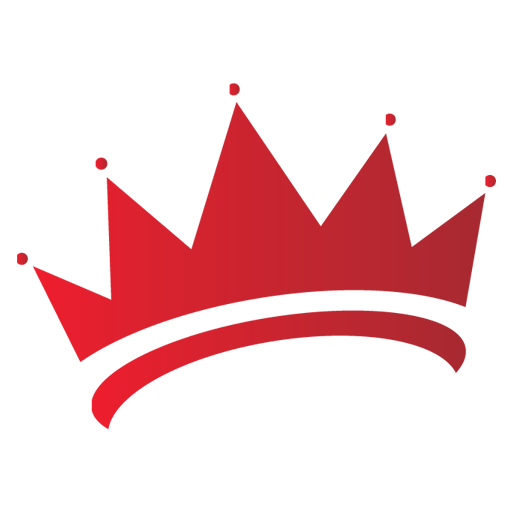 radio
Title: Don’t Be a Drag be a McQueen!
(RuPaul’s voice over the entire spot, have to buy licensing for the iconic drag race car soundtrack)
 
[Rupaul Charles]:
 
Hey Kitty Girl, want to Rule the World?
 
Well Don’t be a Drag…
 
 be A McQueen.
 
*insert RuPaul Laugh Track*
 
[Ru]:
It’s me RuPaul Charles…
 
and I’ll be seeing you at “Drag Queens for Change” sponsored by the Alexander McQueen on June 26, 4:00PM in front of the White House.
 
Where Queens…
 
Meets, high, fashion.

Don’t be Drag, Be a McQueen!
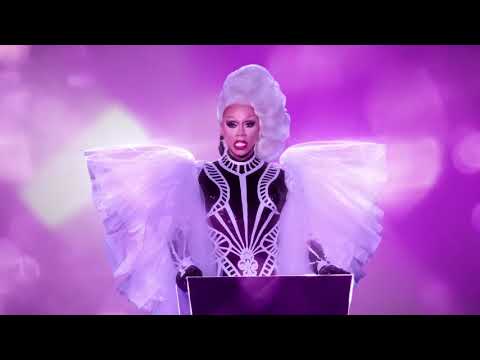 [Speaker Notes: Max]
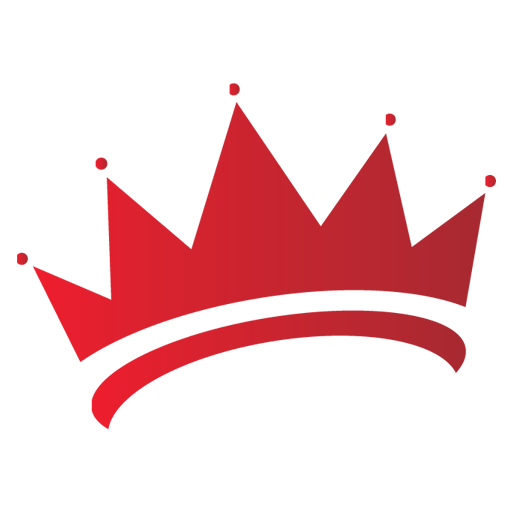 curated
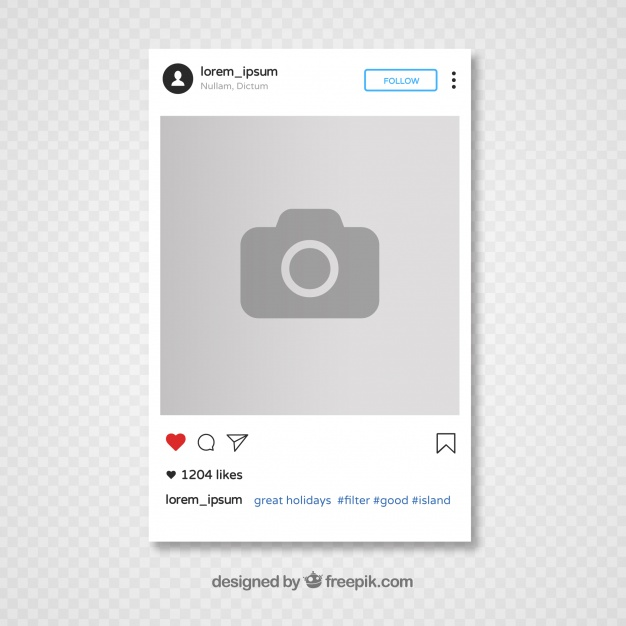 Alexander McQueen
Social media
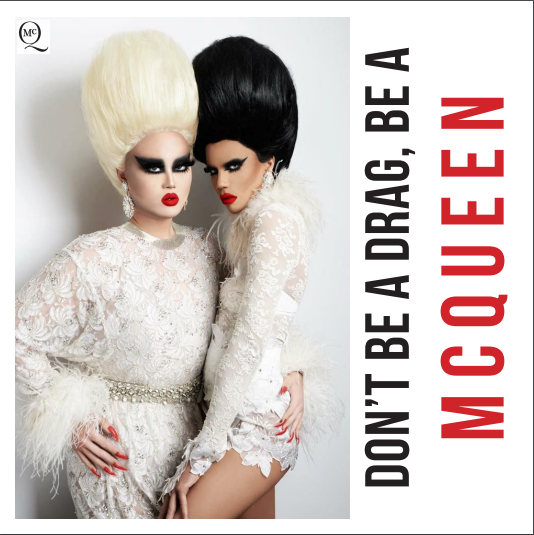 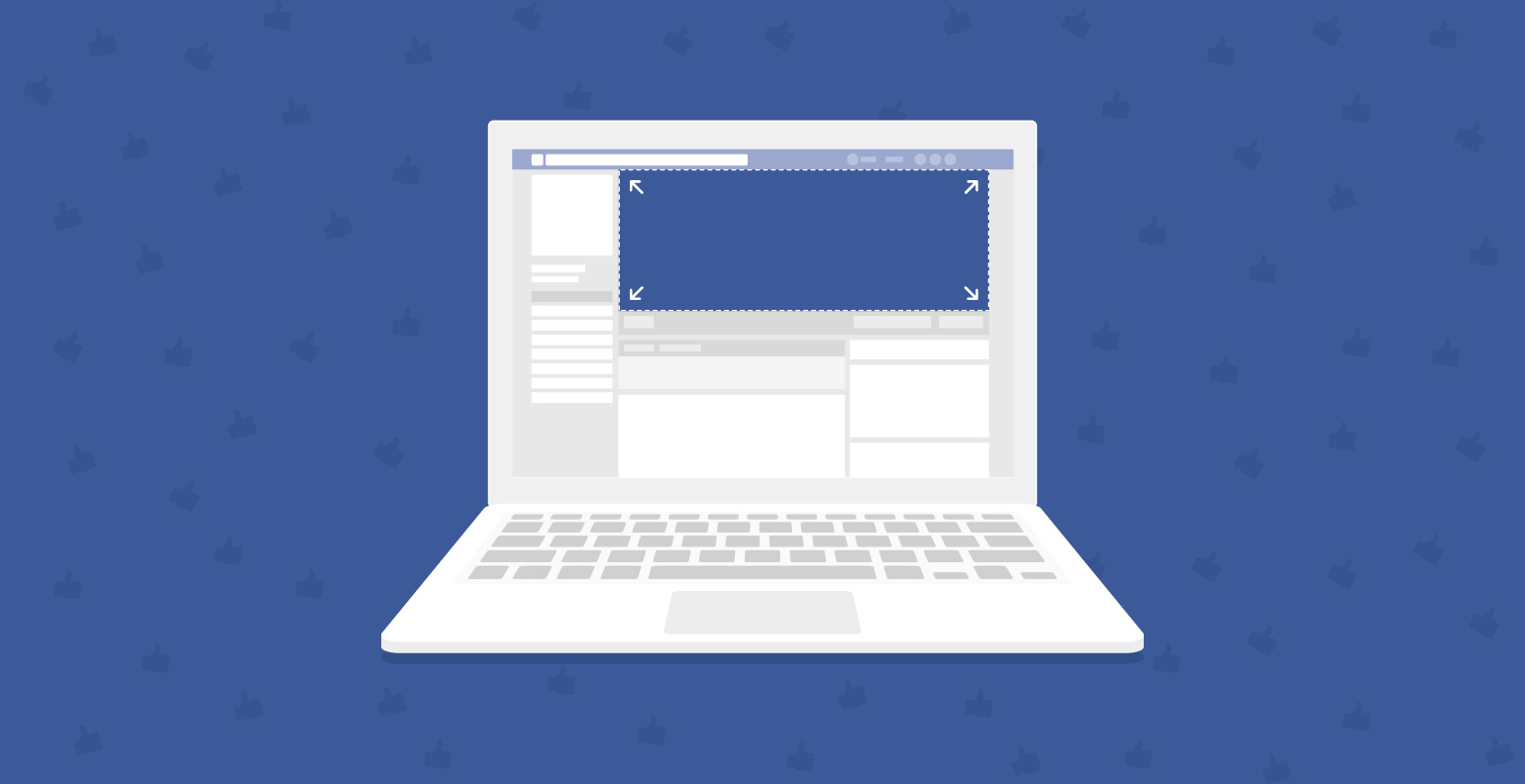 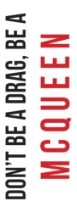 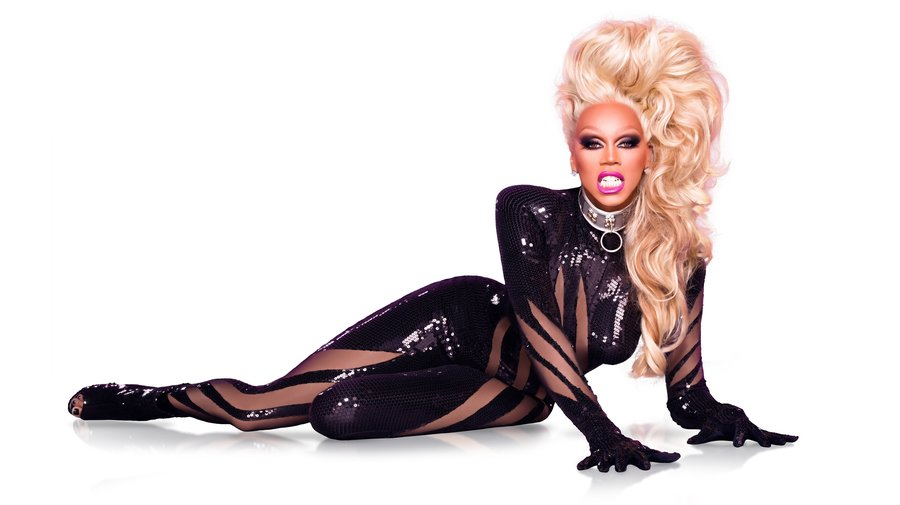 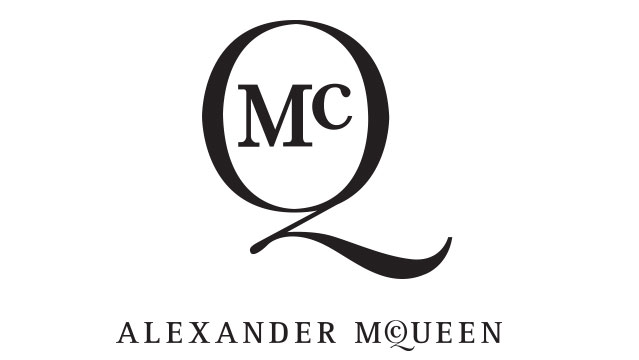 Be sure to attend Queens For Change, in front of the White House on June 26 at 4:00PM.
Category is.. Politics Extravaganza!!
Check out McQueen’s new
 line featuring @kimchi and @naomismalls
#queen4thepeople
#AlexanderMcQueen
[Speaker Notes: Max]
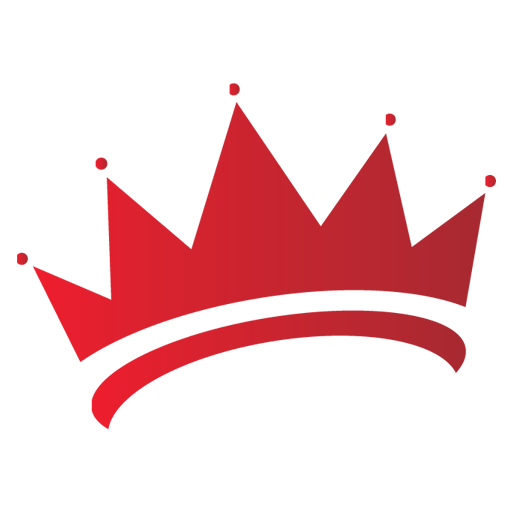 curated
Social media
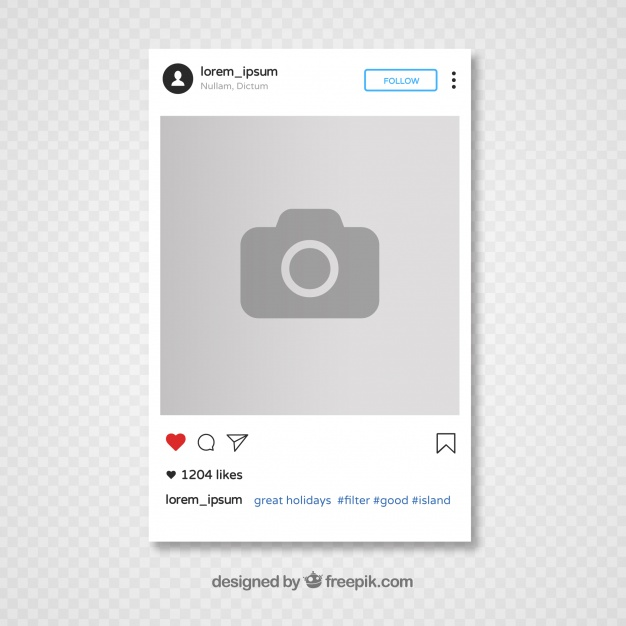 RuPaulsDragRace
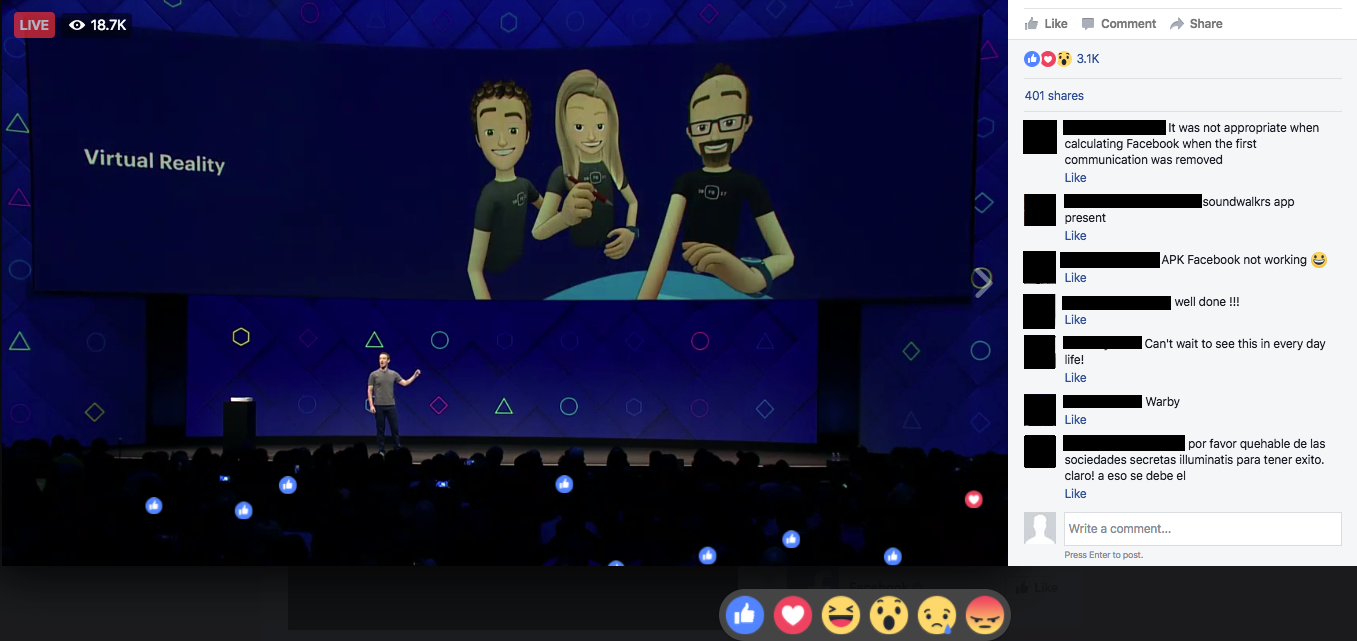 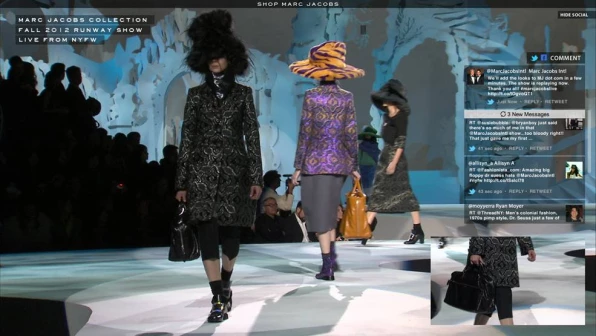 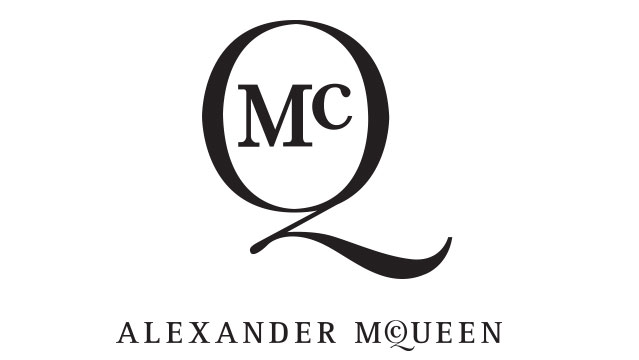 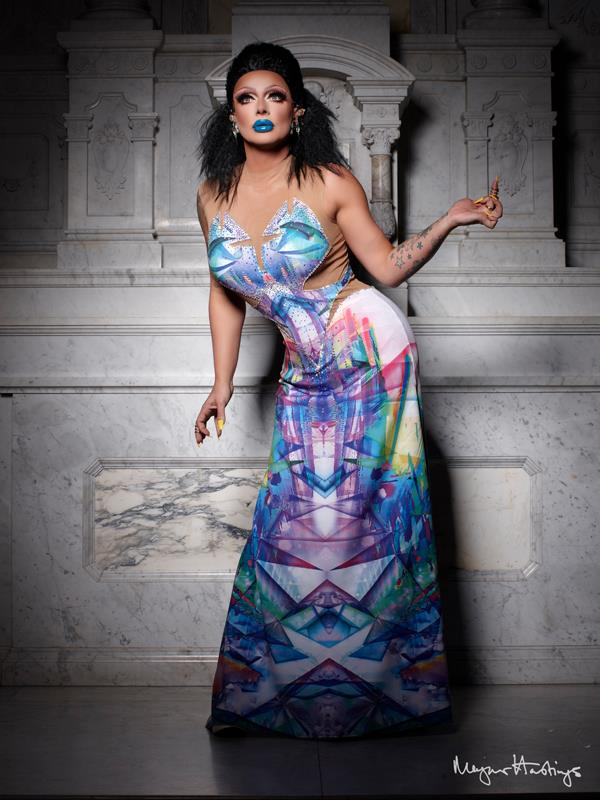 @itsraven giving you a preview of what she will be wearing at “Queens for Change!”
#queen4thepeople
#AlexanderMcQueen
[Speaker Notes: Max]
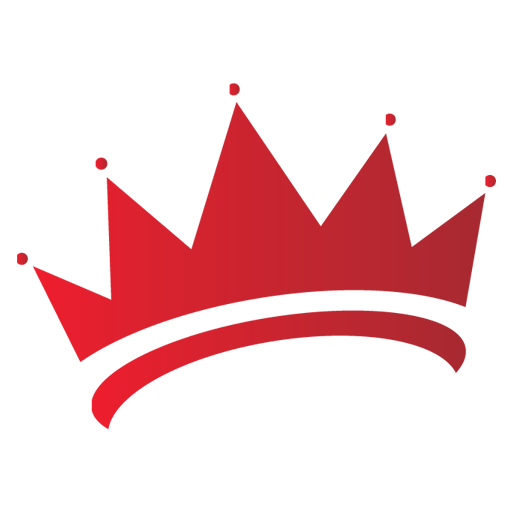 uncurated
Social media
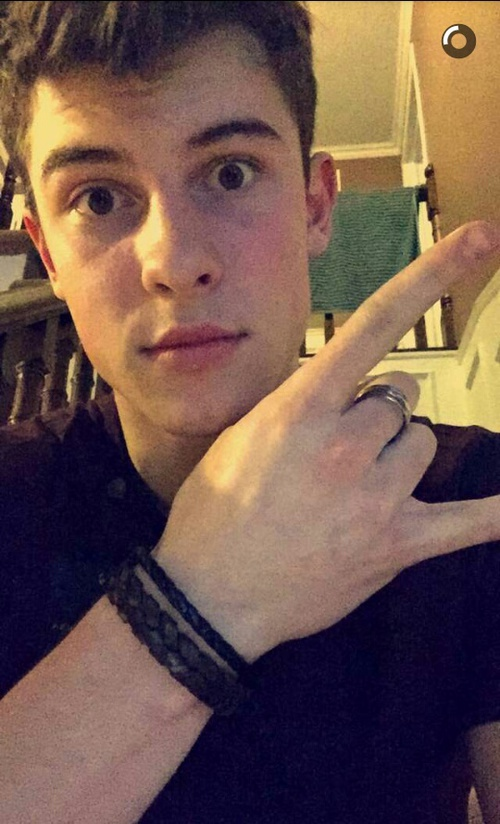 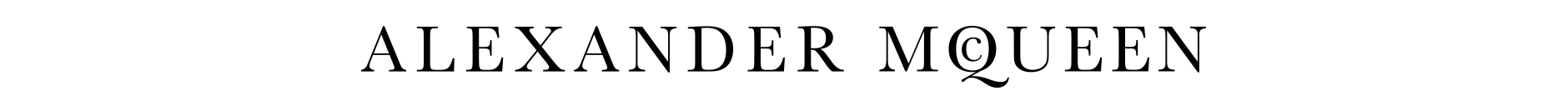 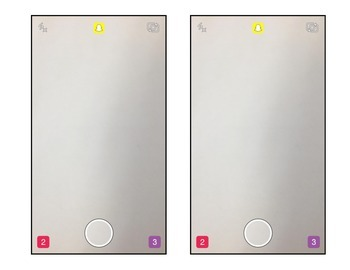 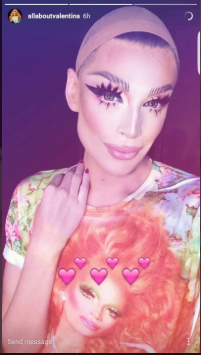 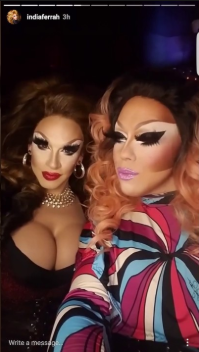 Go follow @alexandermcqueen!
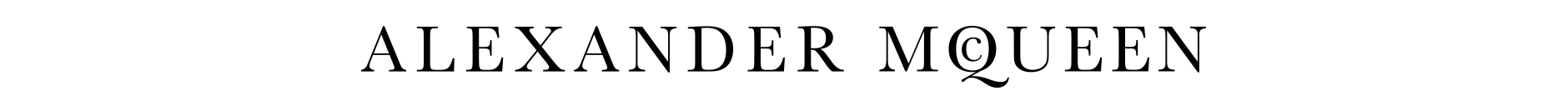 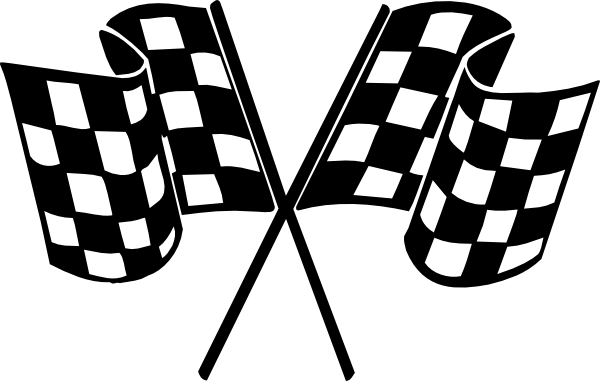 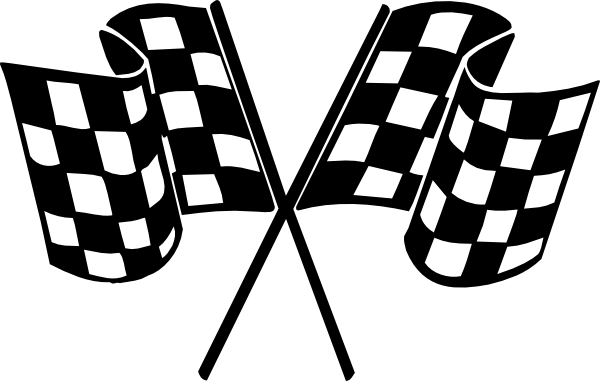 Getting ready for the Queens for Change Runway!!!
#queen4thepeople
[Speaker Notes: Simone]
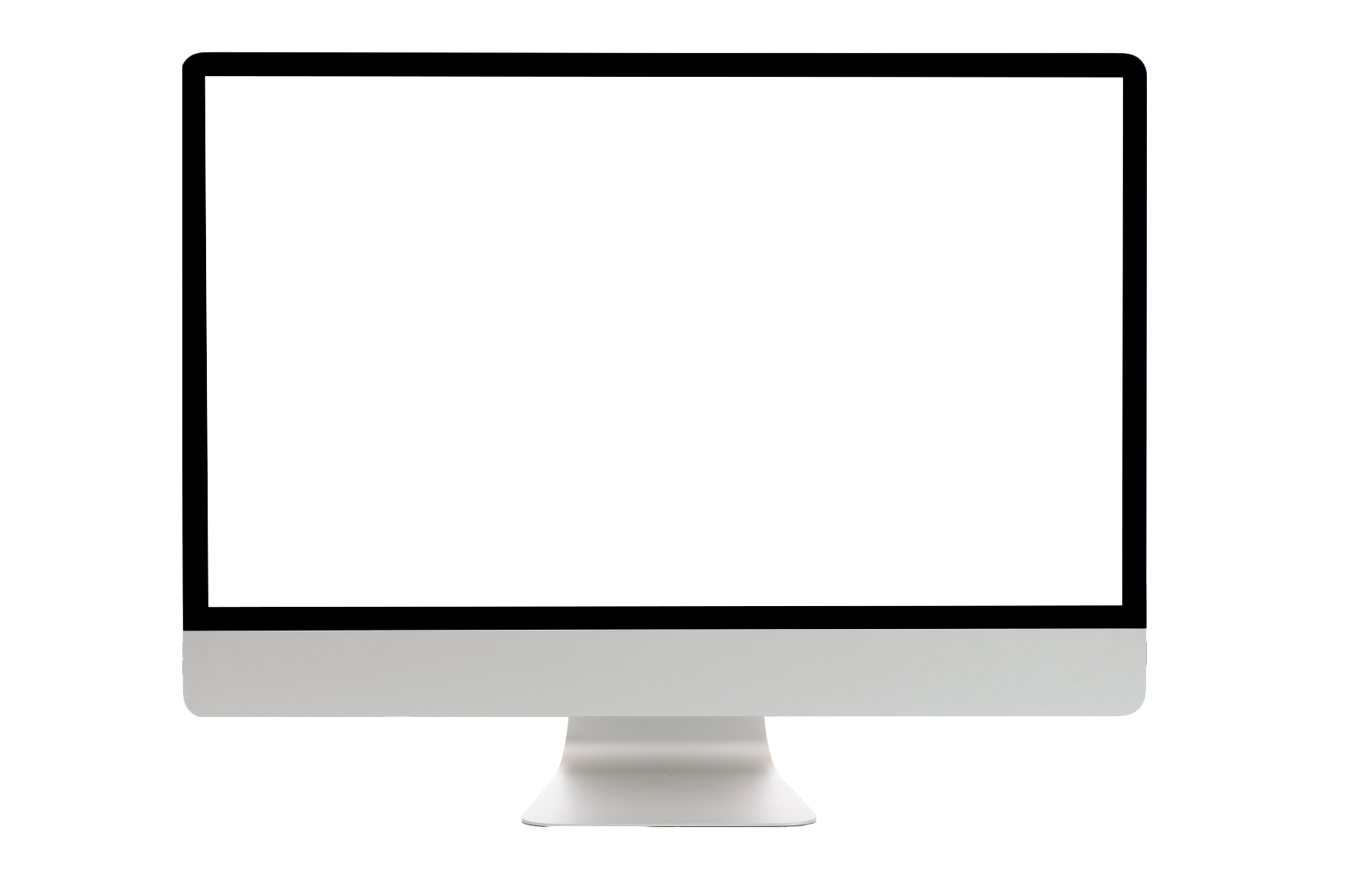 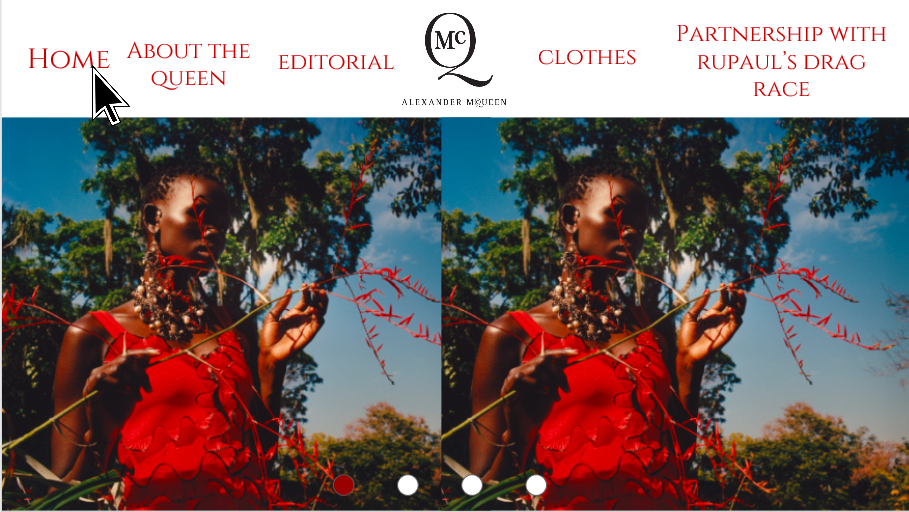 [Speaker Notes: Simone]
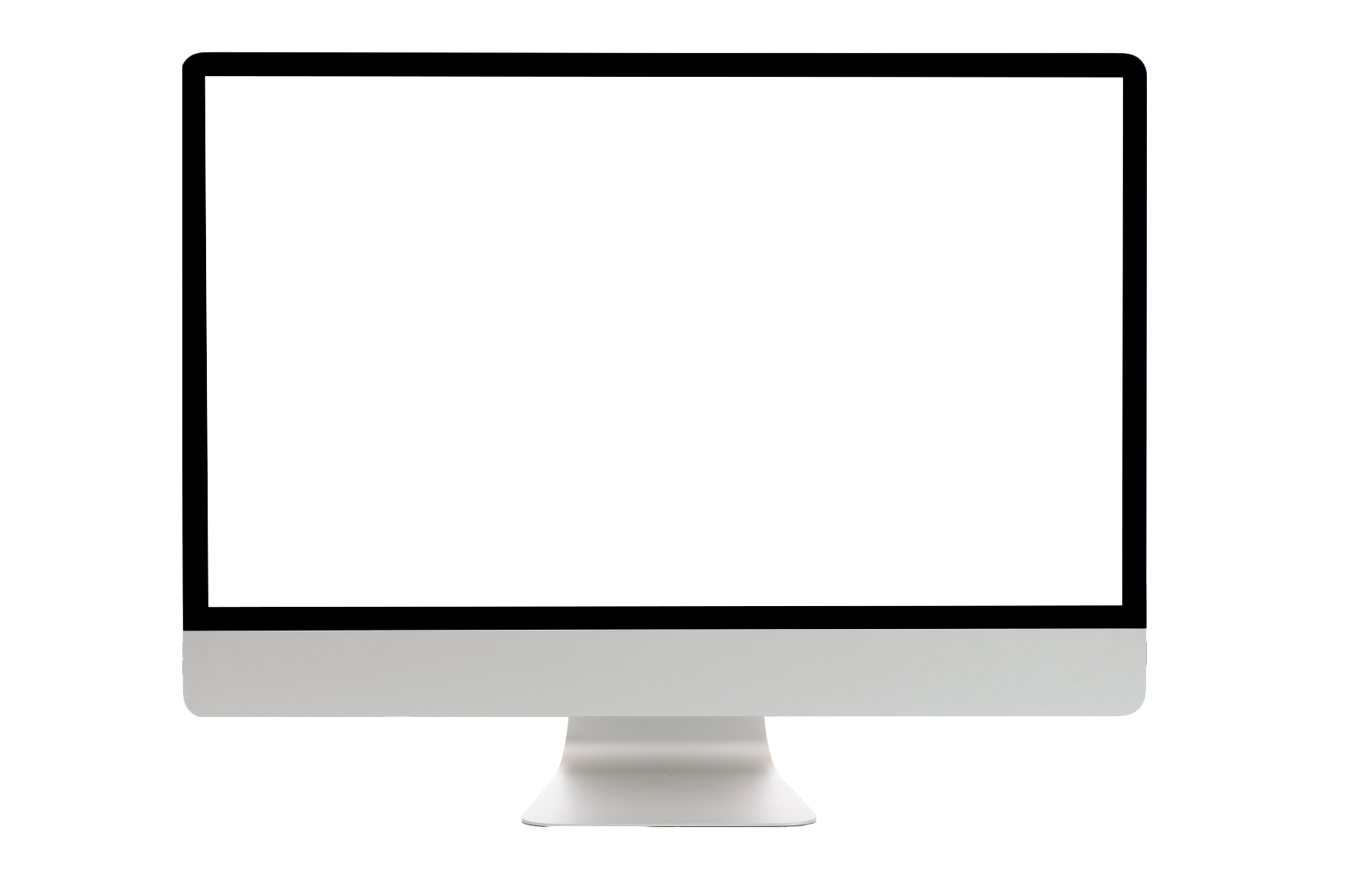 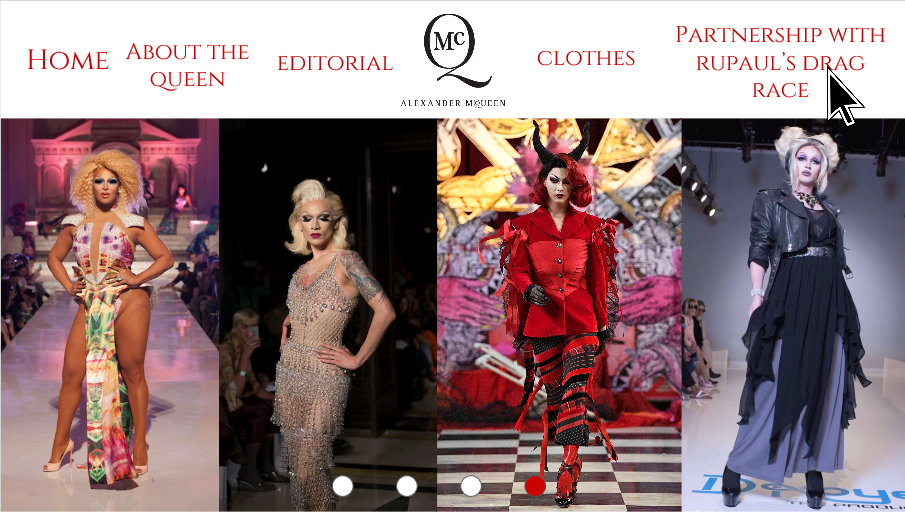 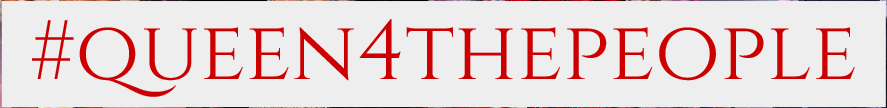 [Speaker Notes: Simone]
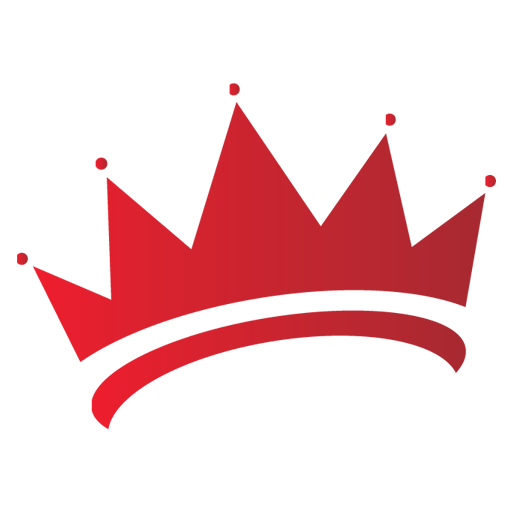 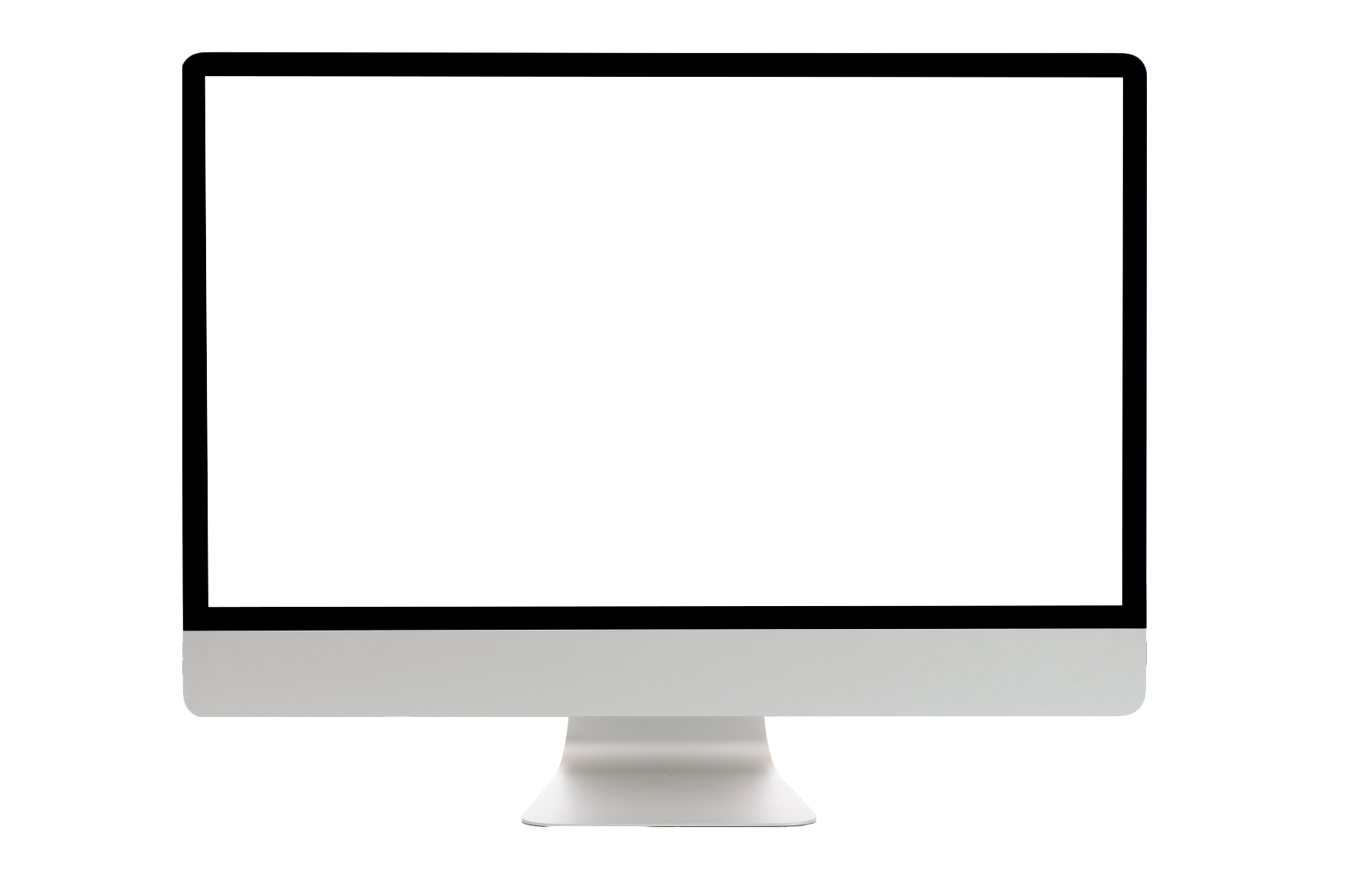 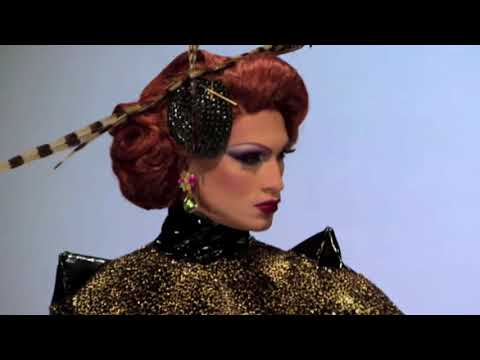 Tv spot
Pure promotional material for collaboration between Queens & client
[Speaker Notes: Max]
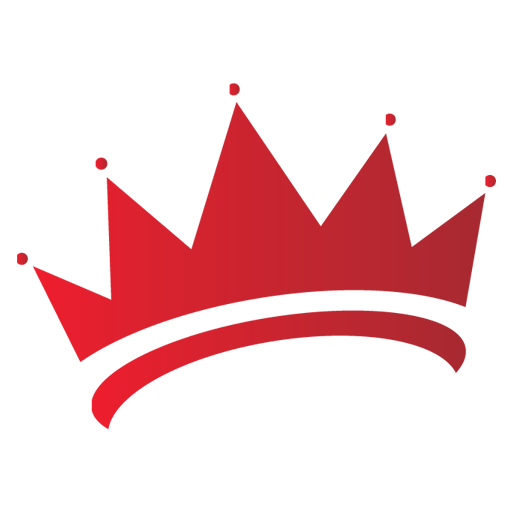 (attempting) Viral campaign
Under the hashtag, #Queen4thePeople post a photo of you expressing your political statement through fashion. What do you want to see change in our world? Post the photo, and tag 3 other people to accept the challenge.

Five lucky winners will be announced on the microsite and invited to walk at the Alexander McQueen Milan show in Fall 2018.
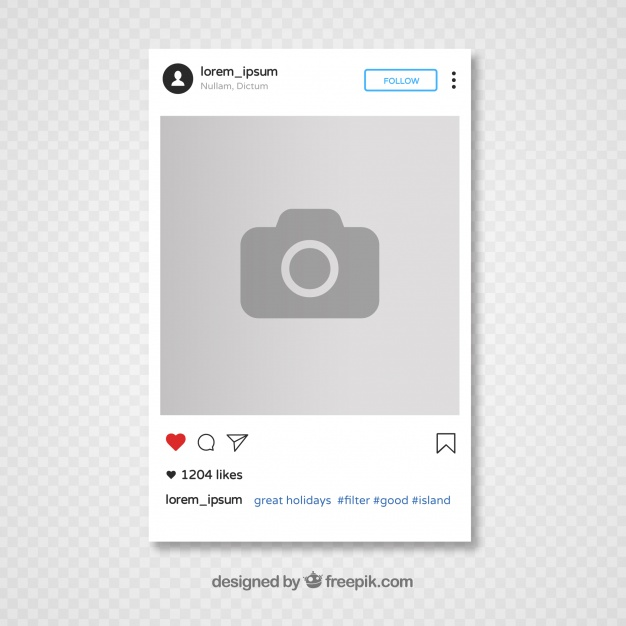 Max Chang
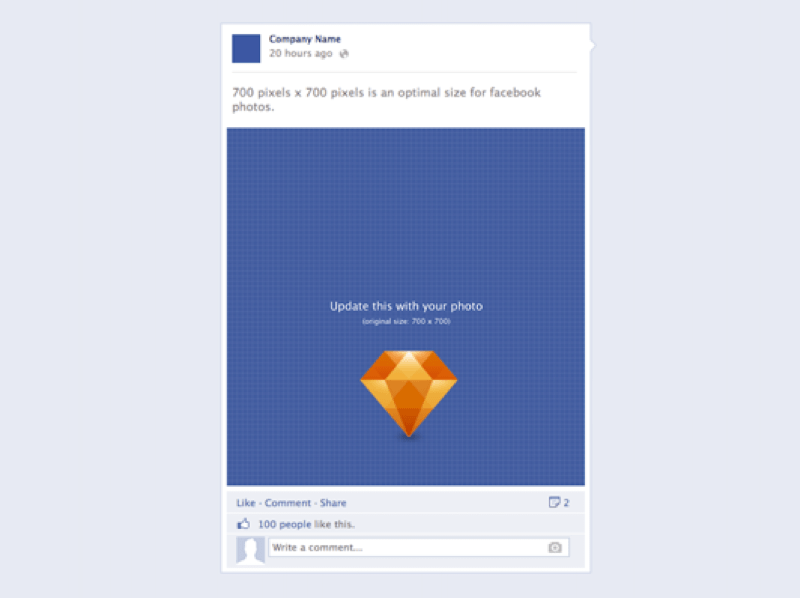 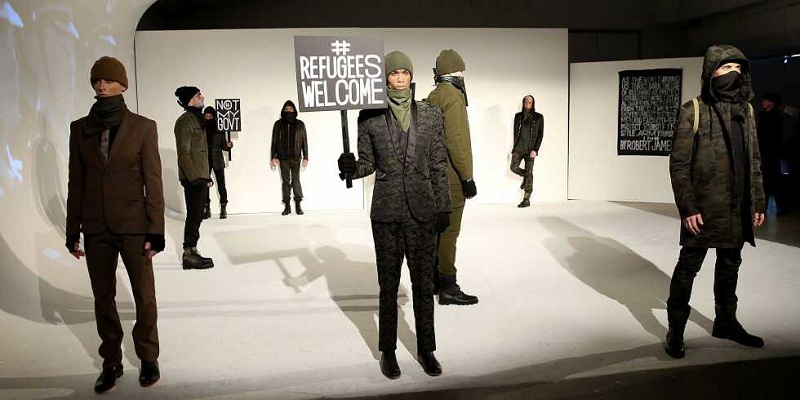 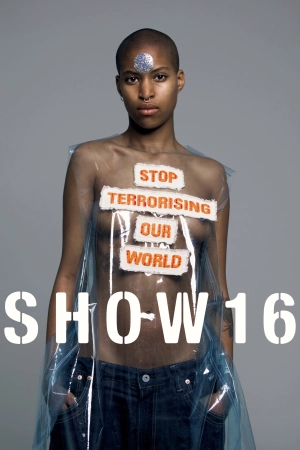 Build Bridges, Not Walls #Queen4thePeople
[Speaker Notes: Simone]
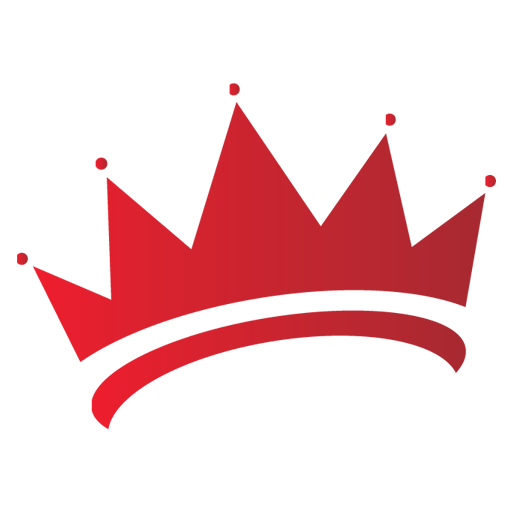 The end
[Speaker Notes: Both]